HRVATSKA  KOMORA  INŽENJERA  GRAĐEVINARSTVA

		Dani  Hrvatske komore inženjera  građevinarstva         Opatija, 2019.
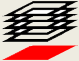 Most preko rijeke Save kod Svilaja
Darko Lazić
Darko Lazić, dipl.ing.građ., IPZ d.d., Zagreb
1
Darko Lazić
[Speaker Notes: Dobar dan. Pozdravljam sve prisutne. Rekao bih vam nekoliko riječi o mostu koji je trenutno u fazi izgradnje. 
Radi se o mostu preko rijeke Save kod Svilaja na autocesti Beli Manastir - Osijek – Svilaj. 
Ova autocesta dio je međunarodnog europskog cestovnog koridora Vc, koja sjever Europe povezuje sa prostorom Jadrana. 
Autocesta u svom 88. kilometru prelazi rijeku Savu sa mostom ukupne duljine 660 m. 
Rijeka Sava predstavlja granicu između dvije države RH i BiH, pa se radi o pograničnom mostu između dva granična prijelaza.]
Most preko rijeke Save kod SvilajaSudionici u gradnji
Sudionici u gradnji mosta:

INVESTITOR:		HRVATSKE AUTOCESTE, d.o.o., Zagreb, Širolina 4
			MINISTARSTVO KOMUNIKACIJA I PROMETA BiH
PROJEKTANT: 		Darko Lazić, d.i.g., IPZ, Zagreb, Prilaz baruna Filipovića 21
REVIDENT:		dr.sc. Zlatko Šavor, d.i.g., GF, Zagreb, Kačićeva 26
NADZOR:		COG, Zagreb i  IG, Banja Luka
IZVODITELJ RADOVA: 	PU HERING d.d., Široki Brijeg, VIADUKT d.d., Zagreb
			Čelična konstrukcija:  MAEG s.p.a. Vazzola, Italija
Darko Lazić
2
[Speaker Notes: Sudionici u gradnji mosta su se tokom projektiranja i izgradnje mijenjali. 
Glavni sudionici u gradnji mosta su:
INVESTITOR:  	HRVATSKE AUTOCESTE, Zagreb
	MINISTARSTVO KOMUNIKACIJA I PROMETA BiH
PROJEKTANT: Darko Lazić, d.i.g., IPZ, Zagreb
REVIDENT:     	dr. sc. Zlatko Šavor, d.i.g., GF, Zagreb
NADZOR:	COG, Zagreb i  IG, Banja Luka
IZVODITELJ:  	Poslovna Udruga HERING, Široki Brijeg i VIADUKT, Zagreb
	Izrada čelične konstrukcije:  MAEG s.p.a. Vazzola, Italija]
Most preko rijeke Save kod Svilaja
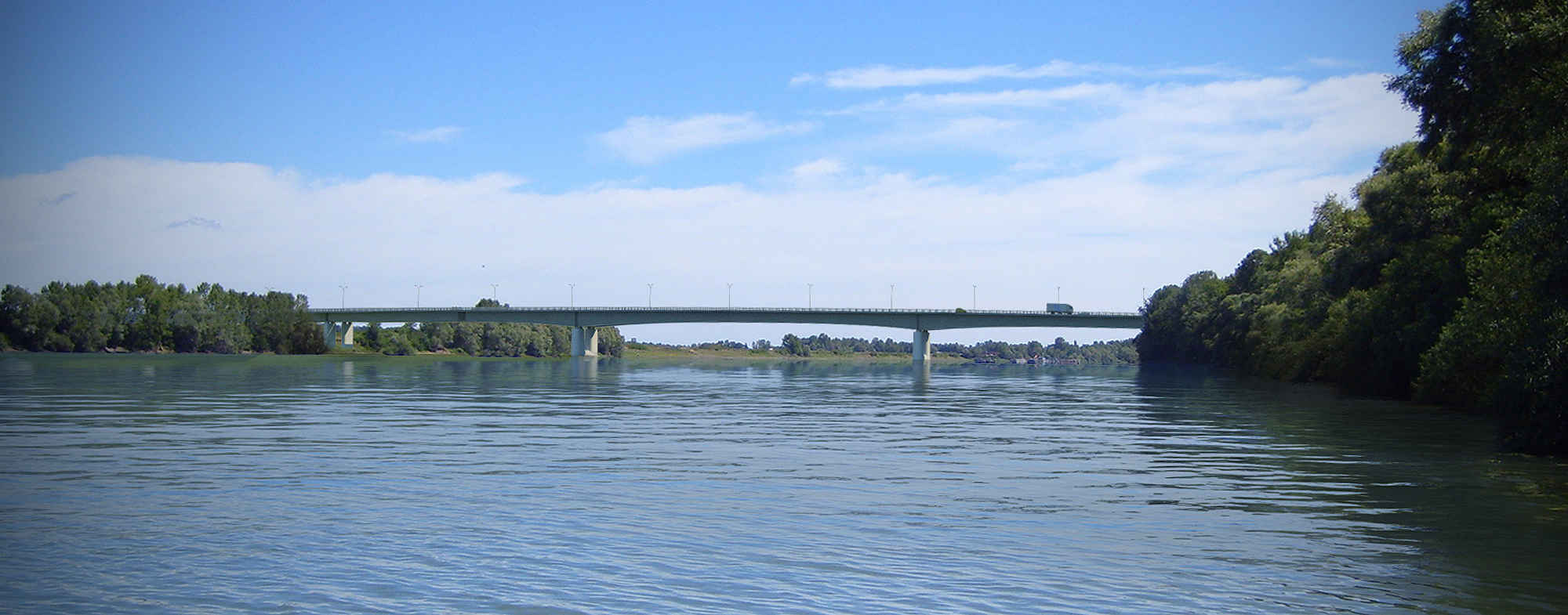 Izgled budućeg mosta
Darko Lazić
3
[Speaker Notes: Ovo je izgled budućeg mosta, kako bi trebao izgledati kada bude završen.]
Most preko rijeke Save kod SvilajaOsnovni podaci o mostu
Granični most preko rijeke Save između RH i BiH
Dva odvojena mosta, po jedan za svaku traku autoceste
Ukupna duljina mosta 660 m. Širina mosta 2x13.60 m 
Kontinuirani gredni sandučasti rasponski sklop preko 7 raspona
Računski rasponi mosta su redom: 70+85+100+130+100+85+70 m
Spregnuti poprečni presjek sastavljen od čeličnog sanduka i gornje betonske ploče 
Presjek je promjenjive visine 3.70 m na inundacijama i u srednjem polju te 5.90 m iznad riječnih stupova 
Nad osloncima glavnog raspona dvostruko spregnuti presjek s gornjom vlačnom i donjom tlačnom betonskom pločom
Darko Lazić
4
[Speaker Notes: Osnovni podaci o mostu su:
- To je granični most preko rijeke Save između RH i BiH
- Projektirana su dva odvojena mosta, po jedan za svaku traku autoceste
- Ukupna duljina mosta je 660 m a širina 2x13.60 m
- Rasponski sklop mosta je kontinuirani gredni sandučasti sklop preko 7 raspona
- Računski rasponi mosta su redom: 70+85+100+130+100+85+70 m
- Spregnuti poprečni presjek sastavljen je od čeličnog sanduka i gornje betonske ploče. 
- Presjek je promjenjive visine, 3.70 m na inundacijama i u srednjem polju te 5.90 m iznad riječnih stupova 
- Nad osloncima glavnog raspona presjek je dvostruko spregnut s gornjom vlačnom i donjom tlačnom betonskom pločom]
Most preko rijeke Save kod SvilajaOsnovni podaci o mostu
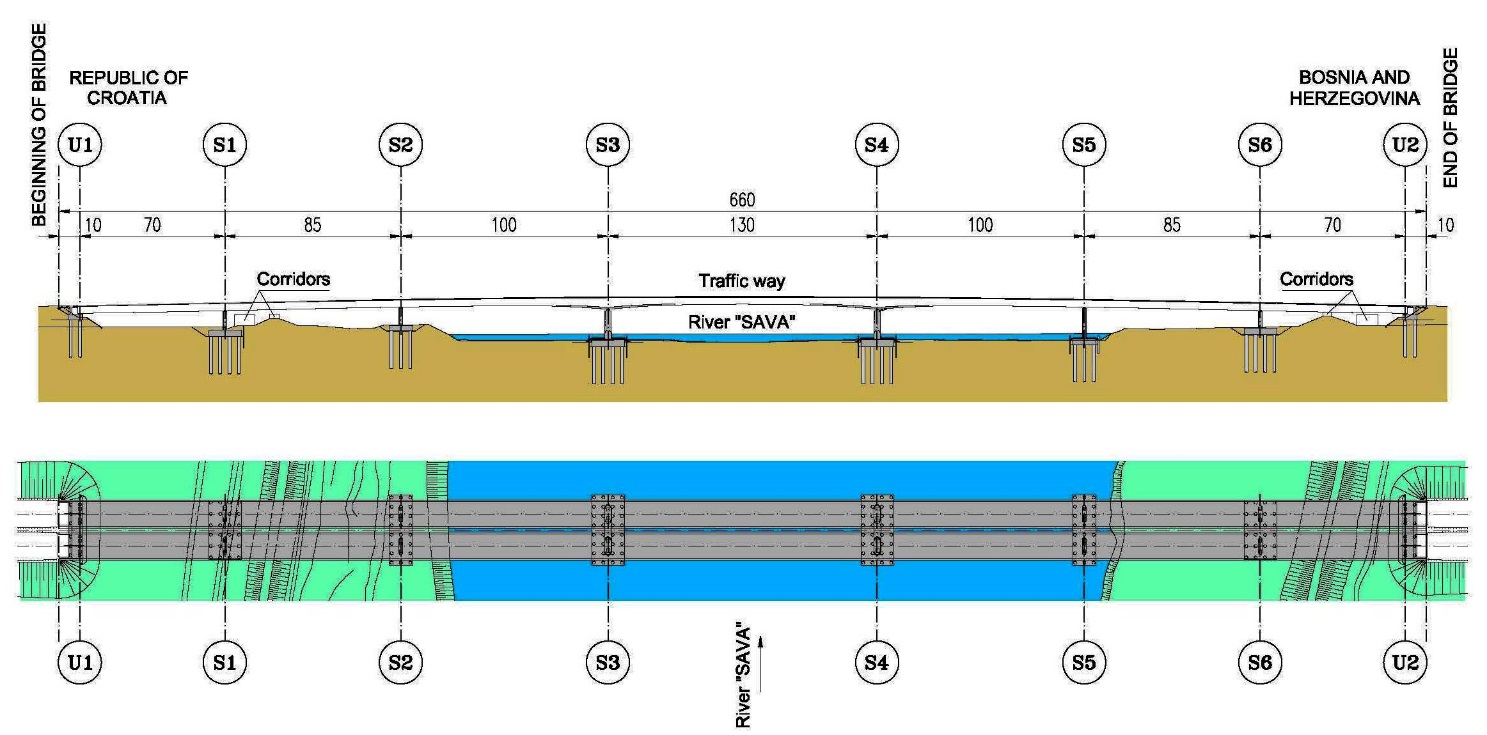 Uzdužna dispozicija i tlocrt mosta
Darko Lazić
5
[Speaker Notes: Na ovoj slici vidimo uzdužni presjek i tlocrtnu dispoziciju mosta. 
Na dispoziciju mosta utjecali su slijedeći faktori:
- plovni profil rijeke Save koji je na tom mjestu širine 90 m i visine 7.0 m iznad kote VV
- širina korita rijeke Save (~300 m).
- širina inundacija rijeke Save (~500 m).
- razmak obrambenih nasipa za zaštitu od poplave, kojeg je bilo potrebno premostiti (~650 m).
Niveleta autoceste na potezu mosta je u vertikalnoj konveksnoj kružnici radijusa 10.000 m a trasa je tlocrtno u pravcu.
Konstrukcija mosta je simetrična oko svoje sredine. 
Poprečni pad kolnika je konstantan i iznosi 2,5% prema van.]
Most preko rijeke Save kod SvilajaRasponski sklop mosta – čelični dio
Čelični dio spregnutog presjeka čini čelični sanduk trapeznog poprečnog presjeka, promjenjive visine 3300 - 5500 mm i konstantnog nagiba hrpta
Razmak gornjih pojasnica konstantan 6500 mm, a širina donjeg pojasa varira od 5340 - 5700 mm
Poprečni okviri na cca 4000 mm, nad osloncima ojačani
Spregovi na svakom trećem okviru
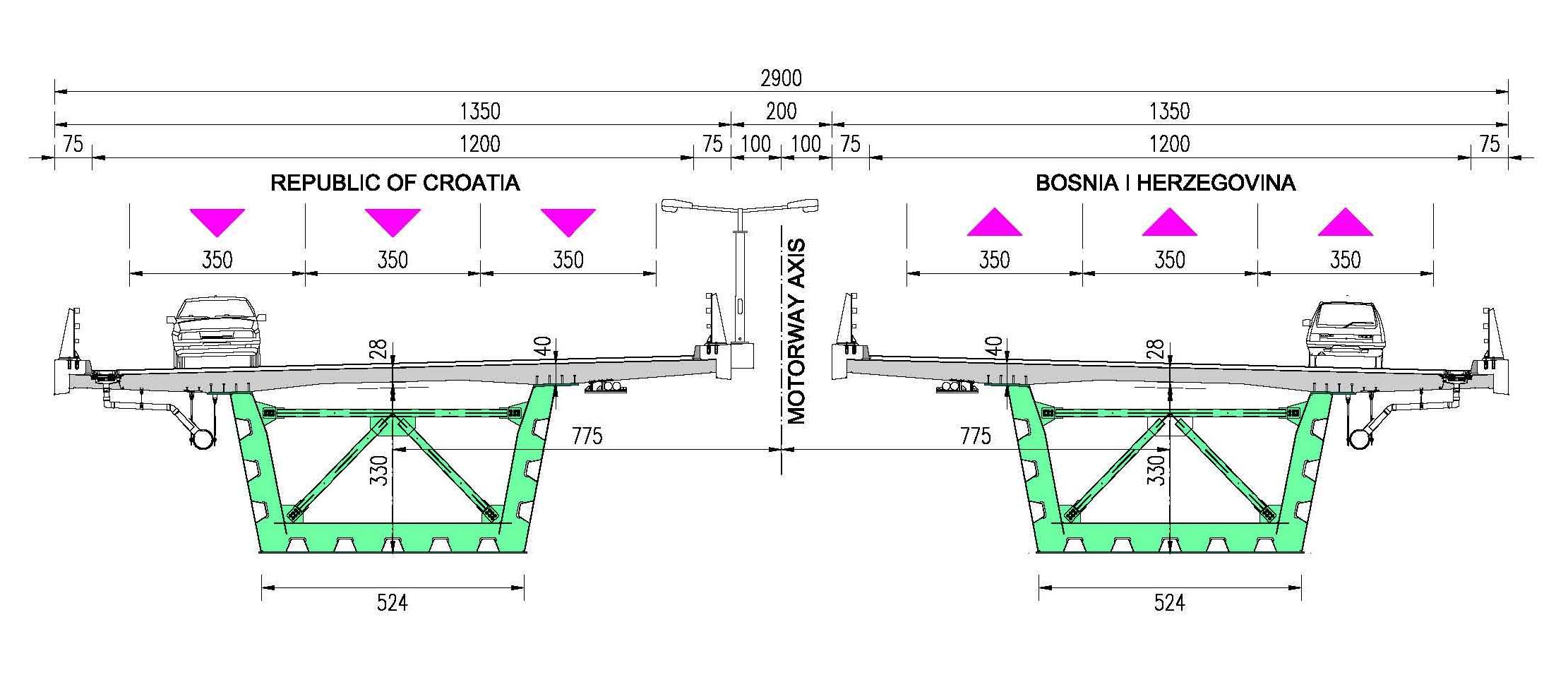 Darko Lazić
6
[Speaker Notes: Kao to smo rekli poprečni presjek mosta je sandučasti spregnuti presjek
Čelični dio spregnutog presjeka čini čelični sanduk trapeznog oblika.
Sanduk je promjenjive visine od 3300 - 5500 mm i konstantnog nagiba hrpta. 
- Razmak gornjih pojasnica je konstantan i iznosi 6500 mm.
- Širina donje ploče varira u zavisnosti od visine sanduka, od 5340 - 5700 mm
- Poprečni okviri su na svaka 4 m, nad osloncima su ojačani
- Spregovi su na svakom trećem okviru]
Most preko rijeke Save kod SvilajaRasponski sklop mosta – čelični dio
Unutrašnjost sanduka u montaži na gradilištu mosta
Darko Lazić
7
[Speaker Notes: Na ovoj slici vidimo unutrašnjost čeličnog sanduka u fazi montaže na gradilištu mosta]
Most preko rijeke Save kod SvilajaRasponski sklop mosta – čelični dio
Montaža čeličnog sanduka na gradilištu mosta
Darko Lazić
8
[Speaker Notes: Ovdje vidimo sklapanje čeličnog sanduka na gradilištu.]
Most preko rijeke Save kod SvilajaRasponski sklop mosta – čelični dio
Montaža čeličnog sanduka na gradilištu mosta
Darko Lazić
9
[Speaker Notes: Na ovoj slici vidimo čeličnu konstrukciju mosta složenu na krajnjim rasponima 
Na desnoj strani se vidi plato za okrupnjavanje montažnih komada.]
Most preko rijeke Save kod SvilajaRasponski sklop mosta – betonski dio
Betonski dio rasponskog sklopa čine gornja armirano betonska kolnička ploča i tlačna betonska ploča u donjoj zoni sanduka nad srednjim osloncima
Čelični sanduk je spregnut sa gornjom betonskom pločom s pomoću čeličnih moždanika
Širina betonske ploče 12.90 m. Debljina ploče je promjenjiva, iznad hrptova glavnog nosača 40 cm, u sredini polja 28 cm
U donjoj zoni nad stupovima glavnog raspona izvedena je betonska tlačna ploča promjenjive debljine 1.00 – 0.50 m
Kolnička ploča prednapeta je u poprečnom smjeru nespregnutim kabelima 4x0.62'' na razmaku 0.50 m
Ploča se izvodi betoniranjem na licu mjesta po pojedinim sekcijama, uz upotrebu pomične oplate
Darko Lazić
10
[Speaker Notes: Betonski dio spregnutog presjeka čine gornja armirano betonska kolnička ploča i tlačna betonska ploča u donjoj zoni sanduka nad srednjim osloncima
- Čelični sanduk je spregnut sa gornjom betonskom pločom preko čeličnih moždanika
- Širina betonske ploče je 12.9 m. Debljina ploče je promjenjiva, iznad hrptova glavnog nosača je najveća i iznosi 40 cm, u sredini polja 28 cm, a na krajevima konzole 25 cm
- U donjoj zoni, iznad srednjih stupova, izvedena je armirano betonska tlačna ploča promjenjive debljine od 1.00 – 0.50 m
- Kolnička ploča prednapeta je u poprečnom smjeru nespregnutim kabelima 4x0.62'', na razmaku svakih 0.50 m
- Ploča se izvodi betoniranjem na licu mjesta po pojedinim sekcijama, sa pomičnom oplatom]
Most preko rijeke Save kod SvilajaRasponski sklop mosta – srednji oslonci
Model rasponskog sklopa mosta nad srednjim stupovima
Darko Lazić
11
[Speaker Notes: Ovdje vidimo model rasponskog sklopa mosta nad srednjim stupovima.]
Most preko rijeke Save kod SvilajaRasponski sklop mosta – betonski dio
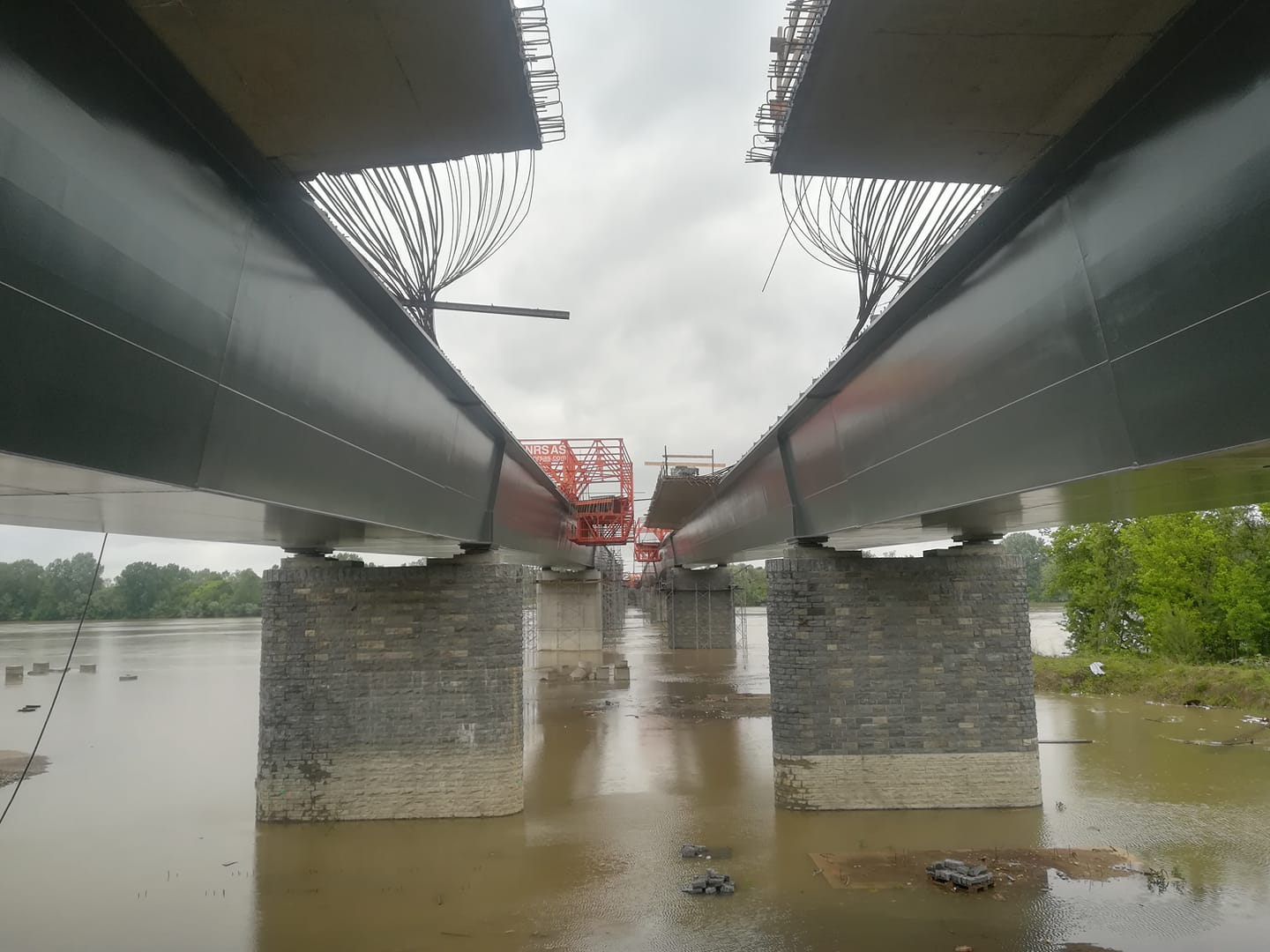 Pogled odozdo na rasponski sklop u izgradnji
Darko Lazić
12
[Speaker Notes: Ovo je pogled odozdo na rasponski sklop u izgradnji.]
Most preko rijeke Save kod SvilajaDonji ustroj mosta – stupovi i upornjaci
Dva upornjaka, šest stupnih mjesta, od toga dva u koritu rijeke Save










Presjek inundacijskih stupova
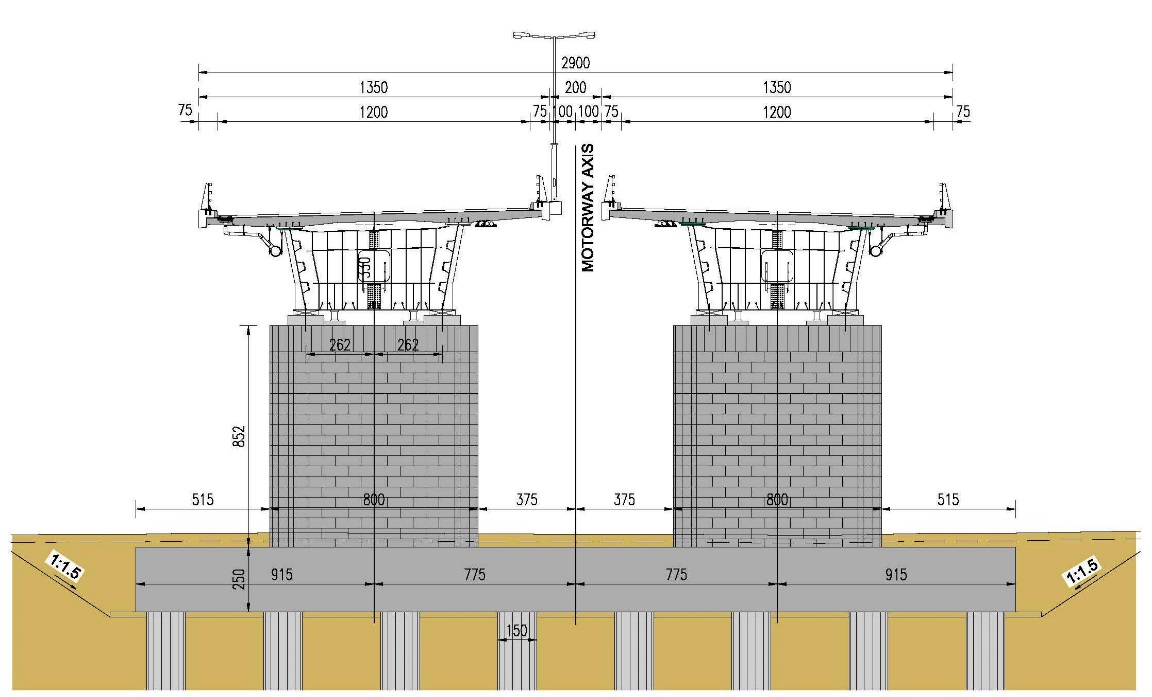 Darko Lazić
13
[Speaker Notes: Donji ustroj mosta
Donji ustroj mosta čine dva upornjaka i šest stupnih mjesta, od toga dva u samom koritu rijeke Save.
Stupovi su punog eliptičnog presjeka, različitih dimenzija ovisno o položaju. 
Riječni stupovi su masivniji i imaju stranice izvedene u nagibu. 
Stupovi i upornjaci se oblažu kamenom.
Temelji stupova su zajednički za oba mosta. 
Temeljenje je na okruglim bušenim pilotima promjera 150 cm.
Ovo su stupovi u inundacijama.]
Most preko rijeke Save kod SvilajaDonji ustroj mosta – stupovi i upornjaci
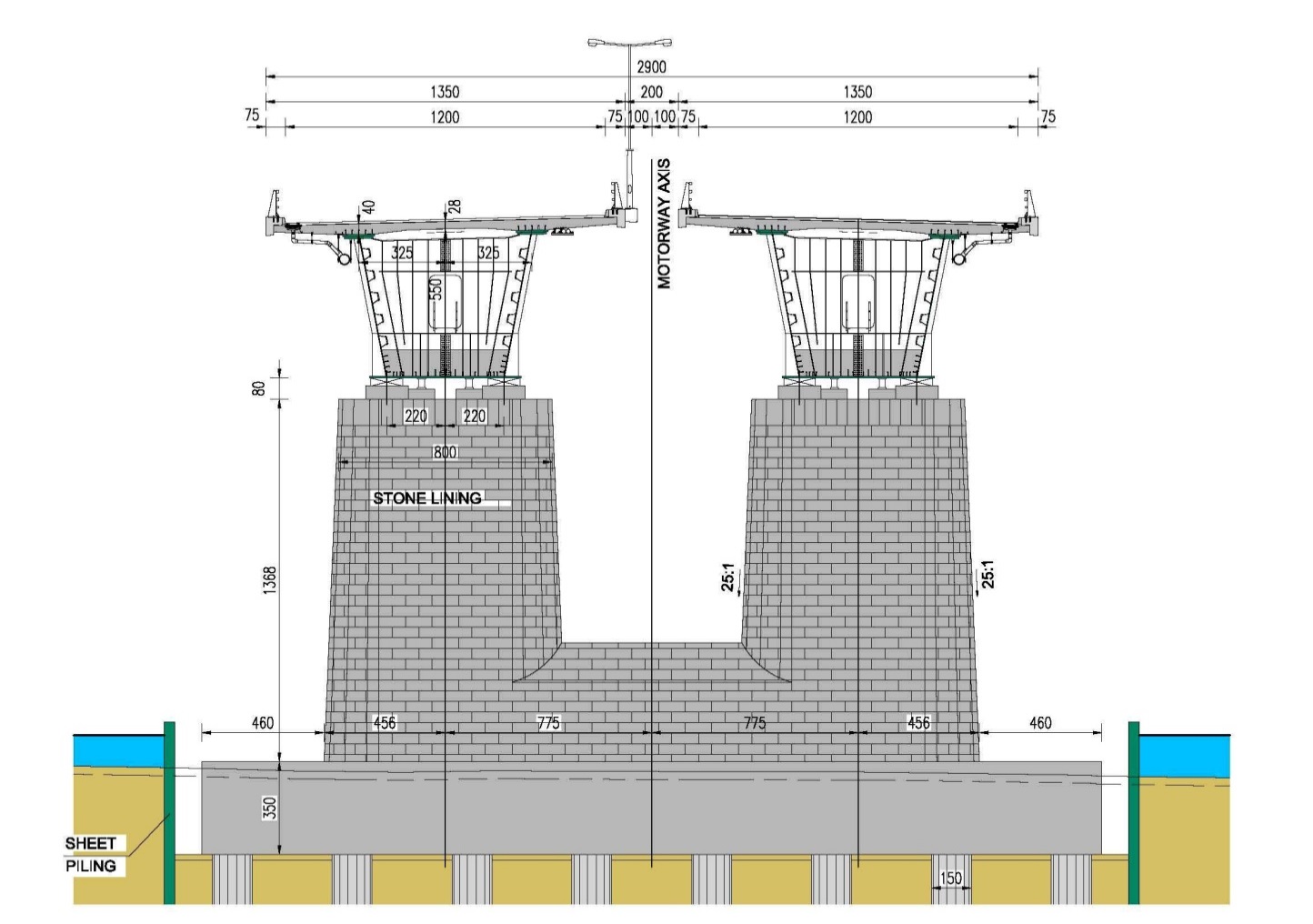 Presjek stupova u koritu rijeke
Darko Lazić
14
[Speaker Notes: Ovo su srednji stupovi u koritu rijeke Save.]
Most preko rijeke Save kod SvilajaDonji ustroj mosta – stupovi i upornjaci
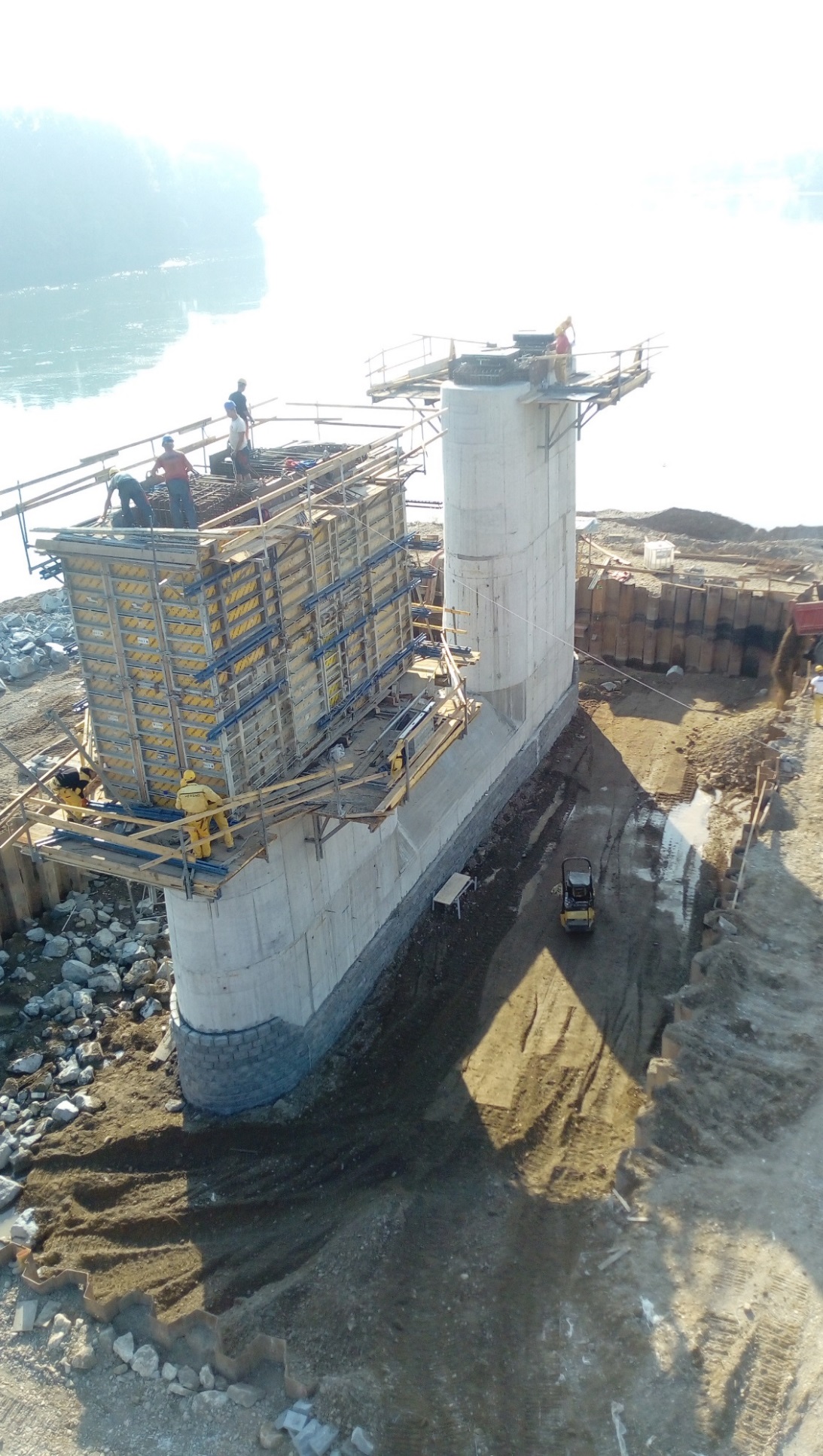 Izvedba riječnih stupova
Darko Lazić
15
[Speaker Notes: Ovo je slika izvedbe betonskih stupova u koritu rijeke.]
Most preko rijeke Save kod SvilajaDonji ustroj mosta – stupovi i upornjaci
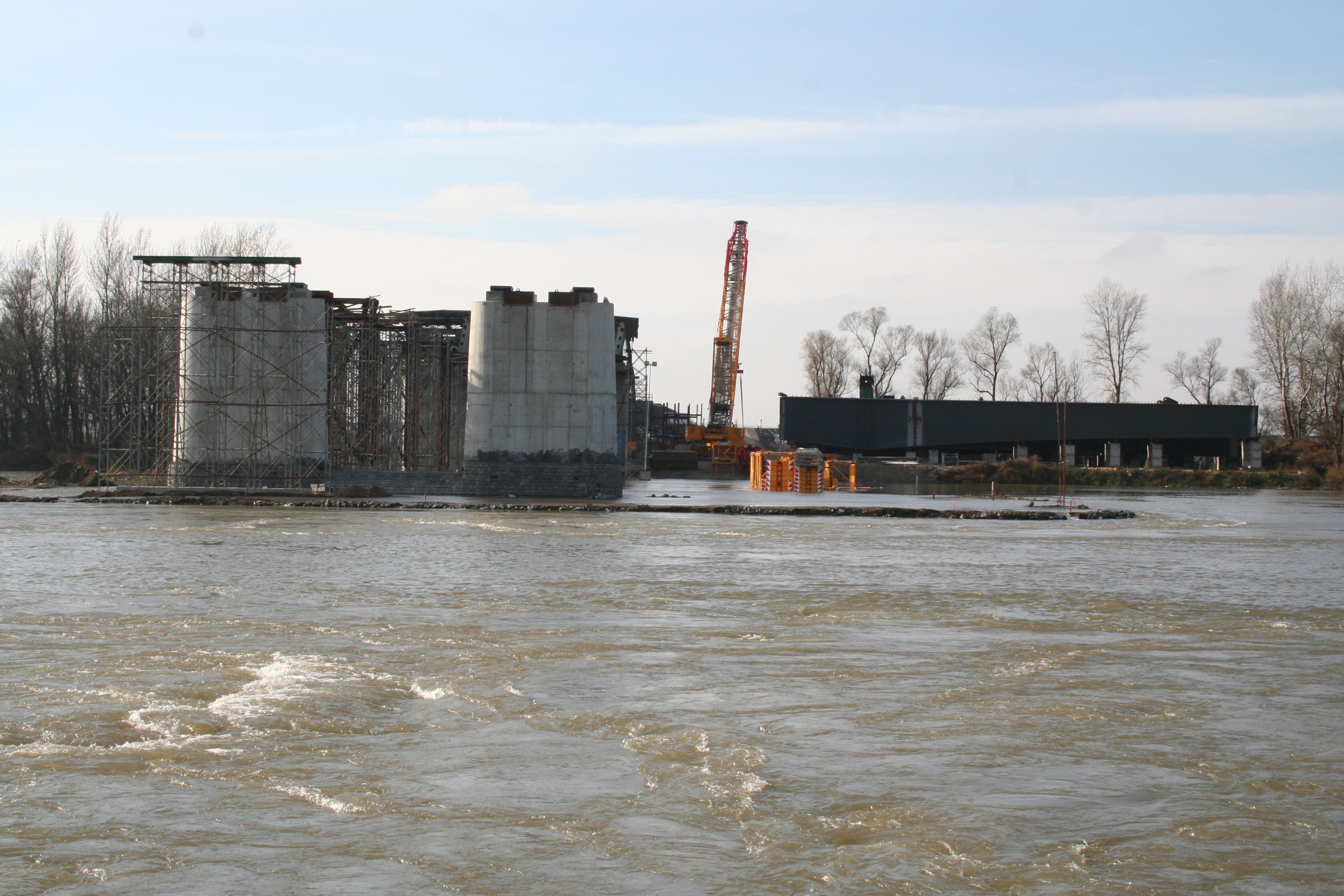 Pogled na riječne stupove
Darko Lazić
16
[Speaker Notes: Pogled na riječne stupove]
Most preko rijeke Save kod SvilajaDonji ustroj mosta – stupovi i upornjaci
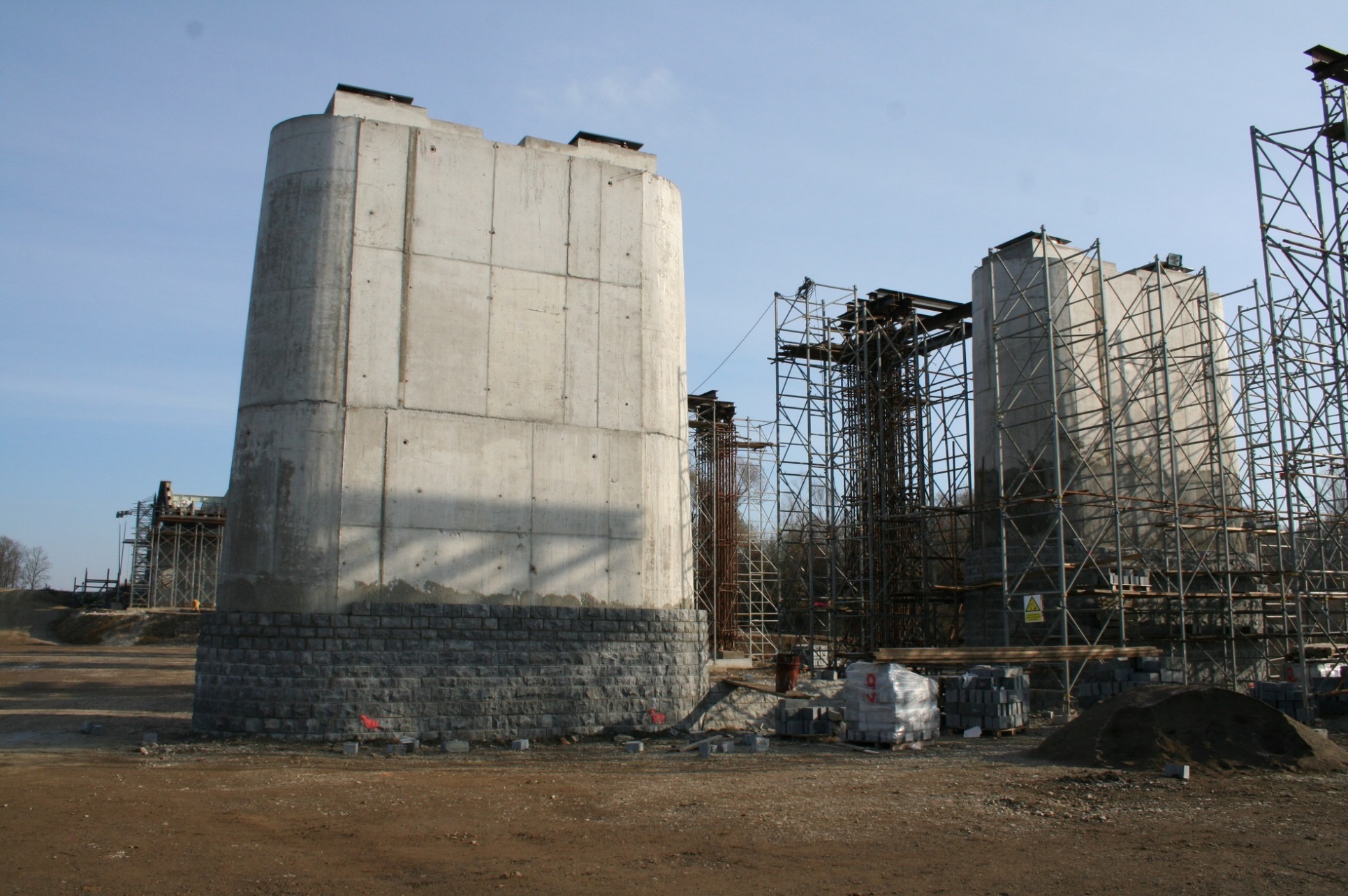 Izvedba stupova. Stupovi se oblažu kamenom
Darko Lazić
17
[Speaker Notes: Izvedba betonskih stupova 
Vidimo oblaganje stupova kamenom.]
Most preko rijeke Save kod SvilajaDonji ustroj mosta - temeljenje
Zajedničko temeljenje stupova na bušenim pilotima 150 cm duljine 18 m
Iskop stupišta u koritu rijeke sa zaštitom građevne jame
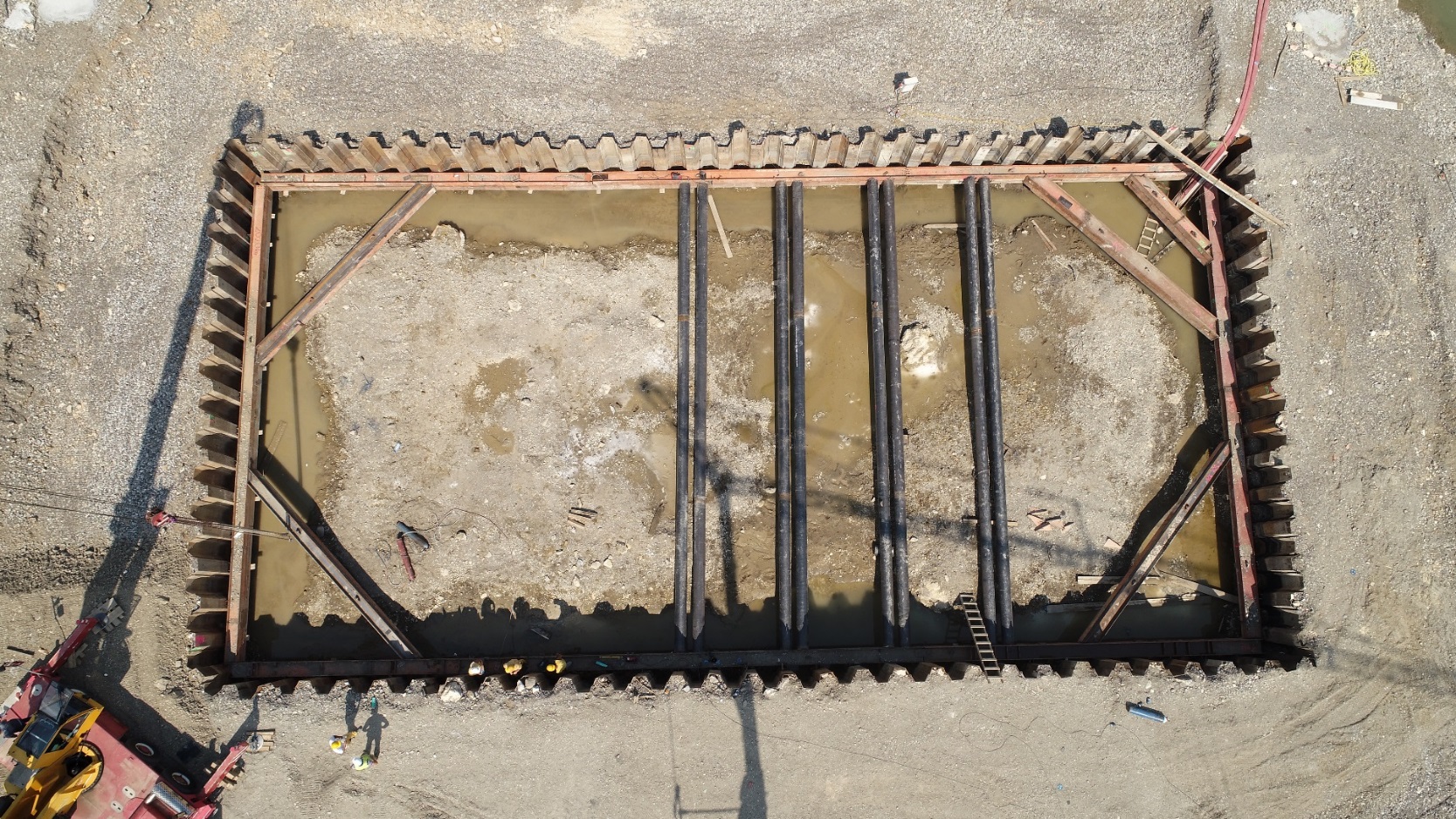 Darko Lazić
18
[Speaker Notes: Sad malo o temeljenju.
Stupovi mosta temeljeni su na zajedničkim temeljima. 
Temeljenje je na bušenim AB pilotima promjera 150 cm i duljine 18 m.
Naročito je bila zahtjevna izvedba temelja u koritu rijeke što ćemo detaljnije opisati malo kasnije.]
Most preko rijeke Save kod SvilajaStatički proračun
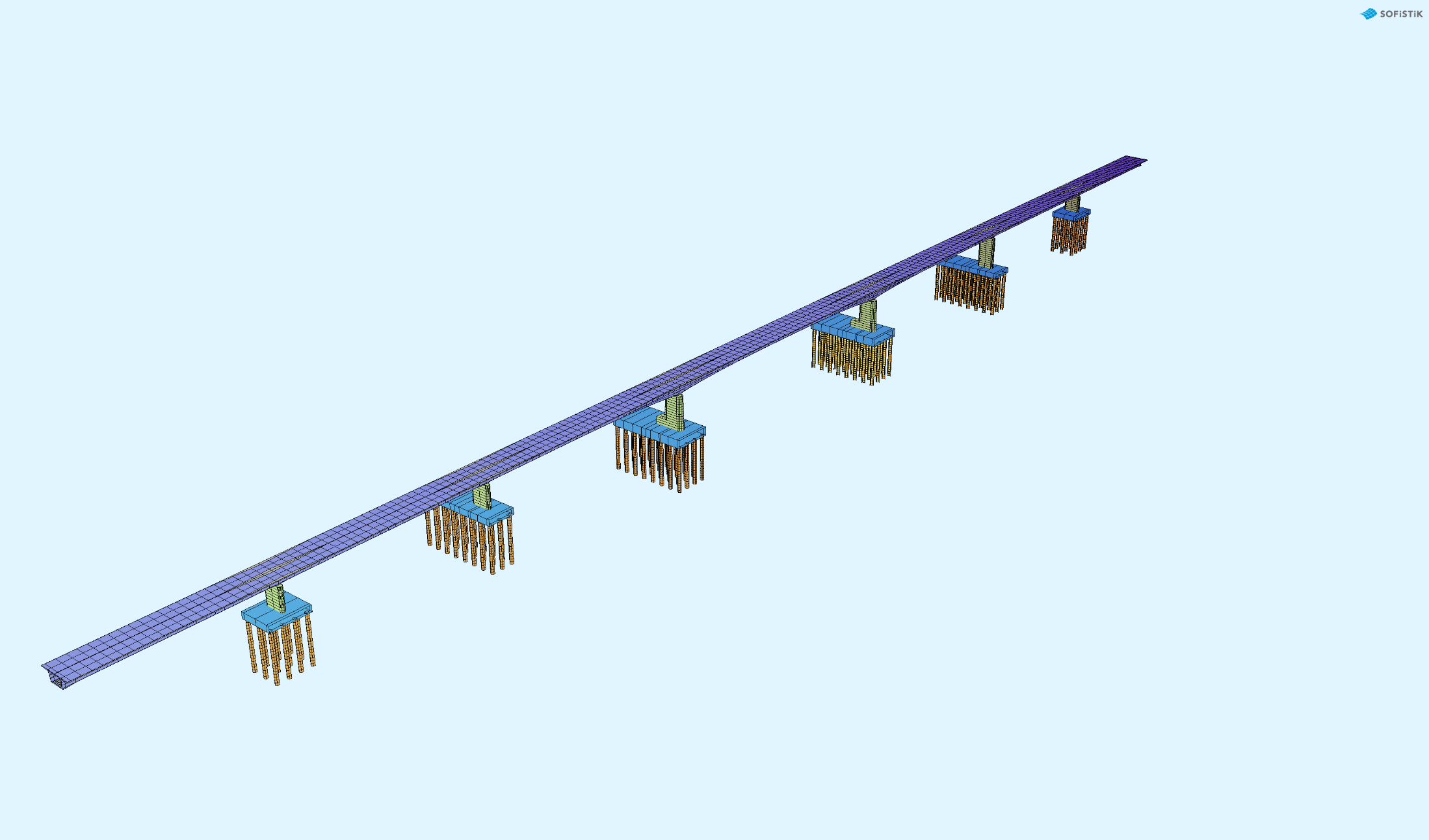 Model nosivog sklopa mosta u programskom paketu SOFiSTiK
Darko Lazić
19
[Speaker Notes: Statički proračun mosta proveden je pomoću programskog paketa SOFiSTiK]
Most preko rijeke Save kod SvilajaStatički proračun
Proračun pomoću programskog paketa SOFiSTiK
U proračun su uzeta djelovanja stalnog opterećenja, tla, prometnog opterećenja, skupljanja i puzanja, temperature, sile kočenja, vjetra, udara brodova i potresnog djelovanja na most
Dinamički proračun konstrukcije proveden je postupkom spektralne analize za računsko ubrzanje tla 0,20 g 
Proračunate su sve faze gradnje, uzimajući u obzir redoslijed montaže čelika i faze betoniranja kolničke ploče
Pri proračunu je uzeto raspucavanje betonske ploče u vlačnim zonama iznad ležaja (u karakteristike presjeka uračunata je samo armatura ploče bez betona)
Darko Lazić
20
[Speaker Notes: U proračunu mosta uzeta su djelovanja stalnog tereta, tla, prometnog opterećenja mosta, skupljanja i puzanja betona, temperature, sile kočenja, vjetra, udara brodova i potresnog djelovanja na most
Dinamički proračun konstrukcije proveden je postupkom spektralne analize, za računsko ubrzanje tla 0,20*g
Proračunate su sve faze gradnje, uzimajući u obzir redoslijed montaže čelika i faze betoniranja ploče
Kod proračuna uzeta je u obzir raspucalost betonske ploče u vlačnim zonama iznad ležaja (tako da je u karakteristike presjeka uračunata je samo vlačna armatura ploče bez betona).]
Most preko rijeke Save kod SvilajaTehnologija građenja - izvedba temelja u riječnom koritu
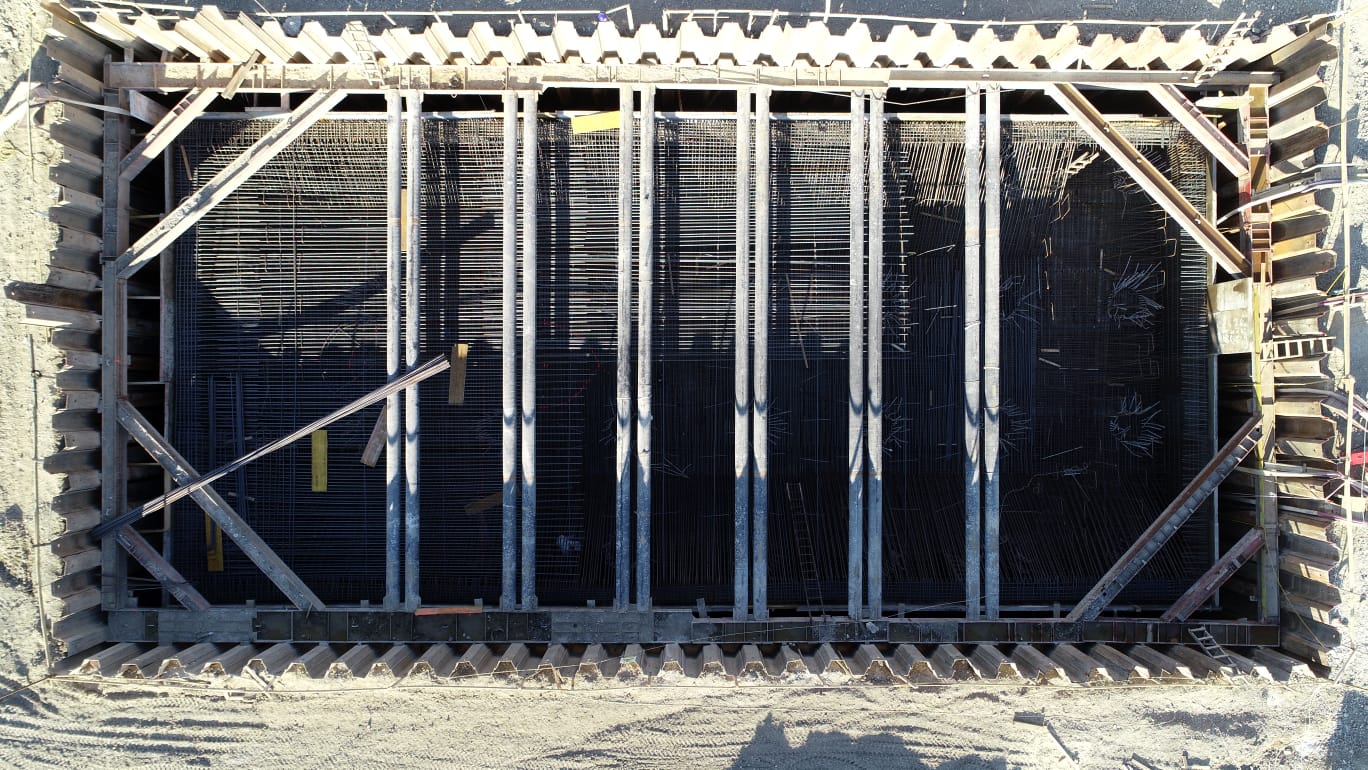 Građevna jama temelja stupišta u koritu rijeke
Darko Lazić
21
[Speaker Notes: Sad ćemo reći nešto o samom građenju mosta. 
Tu je sa nama kolegica Ivana iz Heringa, voditelj gradnje mosta, pa ako nešto pogriješim može me ispraviti
Kod izvedbe donjeg ustroja mosta najzahtjevnija je bila izvedba stupišta u koritu rijeke Save.]
Most preko rijeke Save kod SvilajaTehnologija građenja – izvedba temelja u riječnom koritu
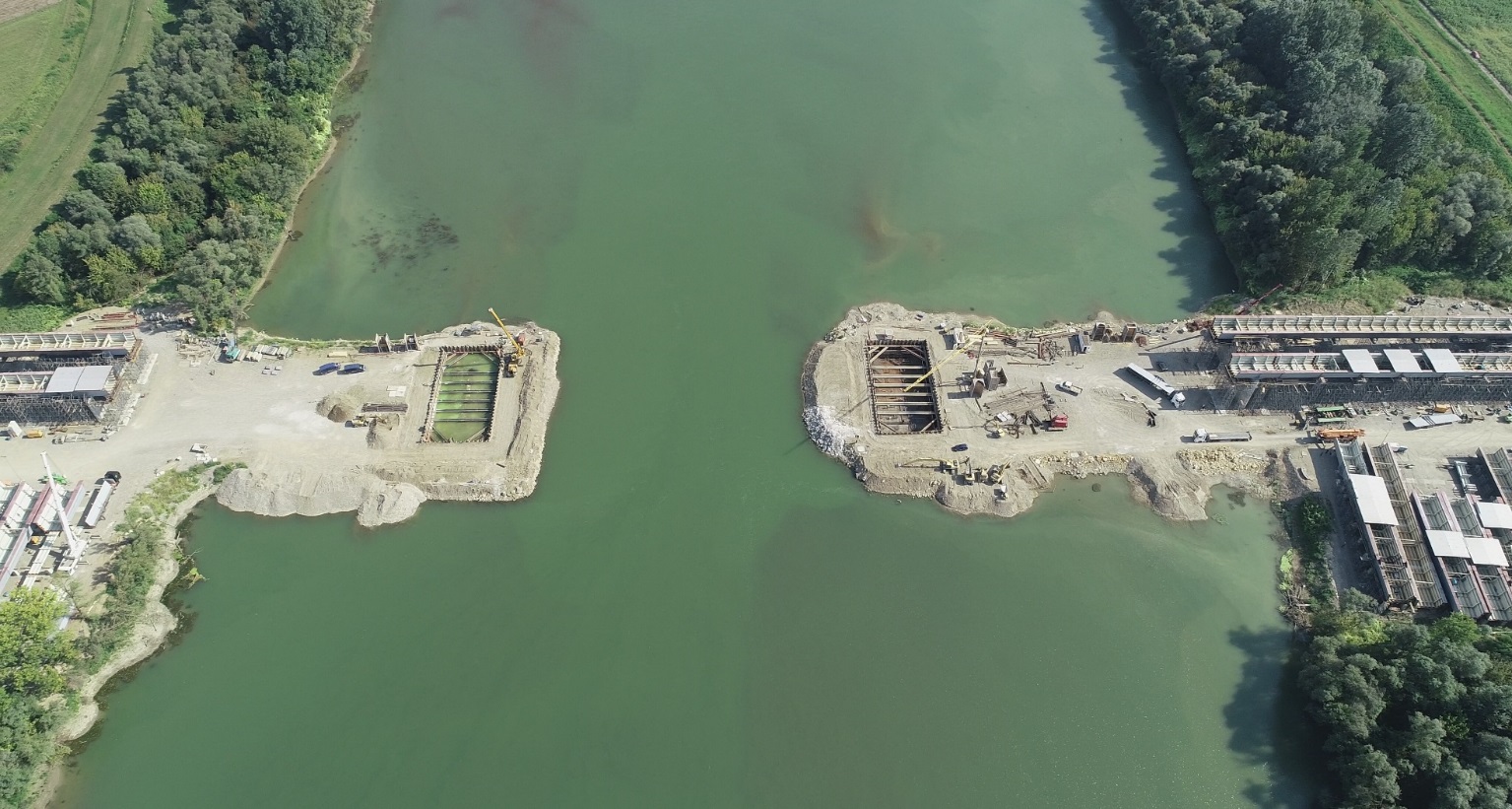 Nasipni platoi i građevne jame temelja stupišta u koritu rijeke
Darko Lazić
22
[Speaker Notes: Temelji stupišta u koritu rijeke izvodili su se za vrijeme niskog vodostaja rijeke Save. 
Prvo se je izveo pristupni plato u koritu rijeke do pozicije srednjih stupova. 
Kroz izvedeni nasip izbušili su se i izbetonirali piloti temelja.  
Nakon izvedbe pilota zabijene su čelične talpe duljine 12.00 m i započelo se sa djelomičnim iskopom građevne jame. 
Nakon izrade čeličnog razupornog sistema završio se konačni iskop građevne jame te izveo betonski čep za sprečavanje prodora vode. 
Temelji stupova zatim su rađeni u suhomu uz crpljenje vode iz jame.
Ovo je slika izvedbe temelja u riječnom koritu.]
Most preko rijeke Save kod SvilajaTehnologija građenja – čelični dio
Montaža čelične konstrukcije paralelno sa obje strane od krajeva prema sredini mosta
Okrupnjivanje čeličnih segmenata na pomoćnom platou uz most
U krajnjim poljima inundacije montiranje čeličnih segmenata dizalicama sa terena na skelu
Montaža polja u koritu rijeke za vrijeme niskog vodostaja uz pomoć privremenih stupova
Konzolna montaža srednjeg otvora pomoću 600 tonske dizalice sa terena
Darko Lazić
23
[Speaker Notes: Montaža čelične konstrukcije išla je paralelno sa obje strane, od upornjaka prema sredini mosta.
- Na pomoćnom platou uz most vršilo se okrupnjivanje čeličnih segmenata
- U krajnjim poljima inundacije okrupnjeni čelični segmenti su dizalicama sa terena montirani na skelu i međusobno spajani zavarivanjem
- Montaža polja u koritu rijeke vršena je za vrijeme niskog vodostaja uz pomoć privremenih stupova
- Srednji otvor montirao se konzolnim postupkom uz pomoć 600 tonske dizalice sa terena]
Most preko rijeke Save kod SvilajaTehnologija građenja – čelični dio – rasponi u inundacijama
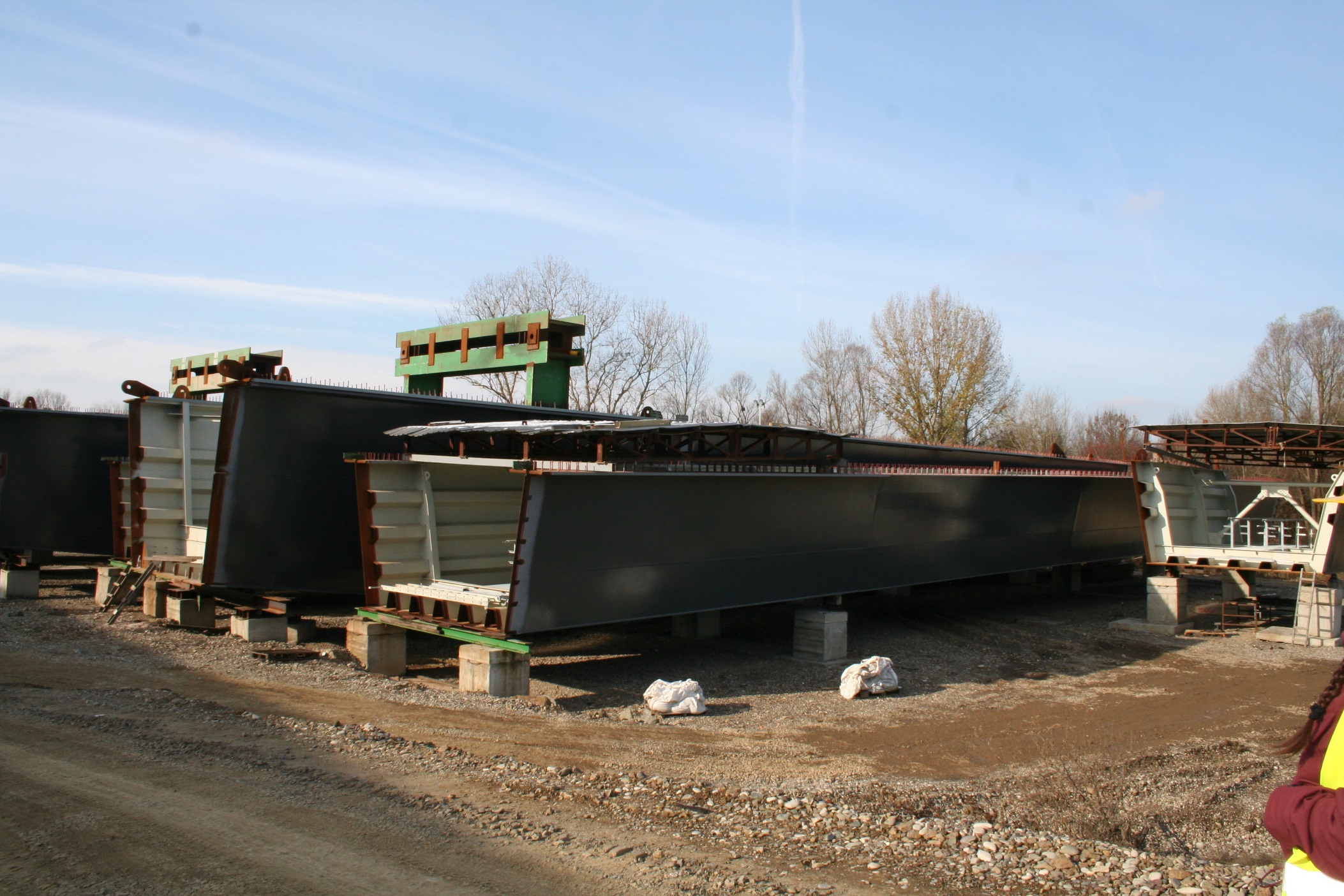 Okrupnjivanje čeličnih segmenata na pomoćnom platou pored mosta
Darko Lazić
24
[Speaker Notes: Čelična konstrukcija mosta je za potrebe montaže podijeljena u uzdužnom smjeru na segmente duljine 12-13 m. 
Elementi su se na gradilište dovozili specijalnim vozilima. 
Radi ograničenja gabarita u transportu, svaki segment je u poprečnom smjeru podijeljen na elemente širine cca 2.40 m. 
Čelični segmenti su se okrupnjavali na pomoćnom platou uz most.]
Most preko rijeke Save kod SvilajaTehnologija građenja – čelični dio – rasponi u inundacijama
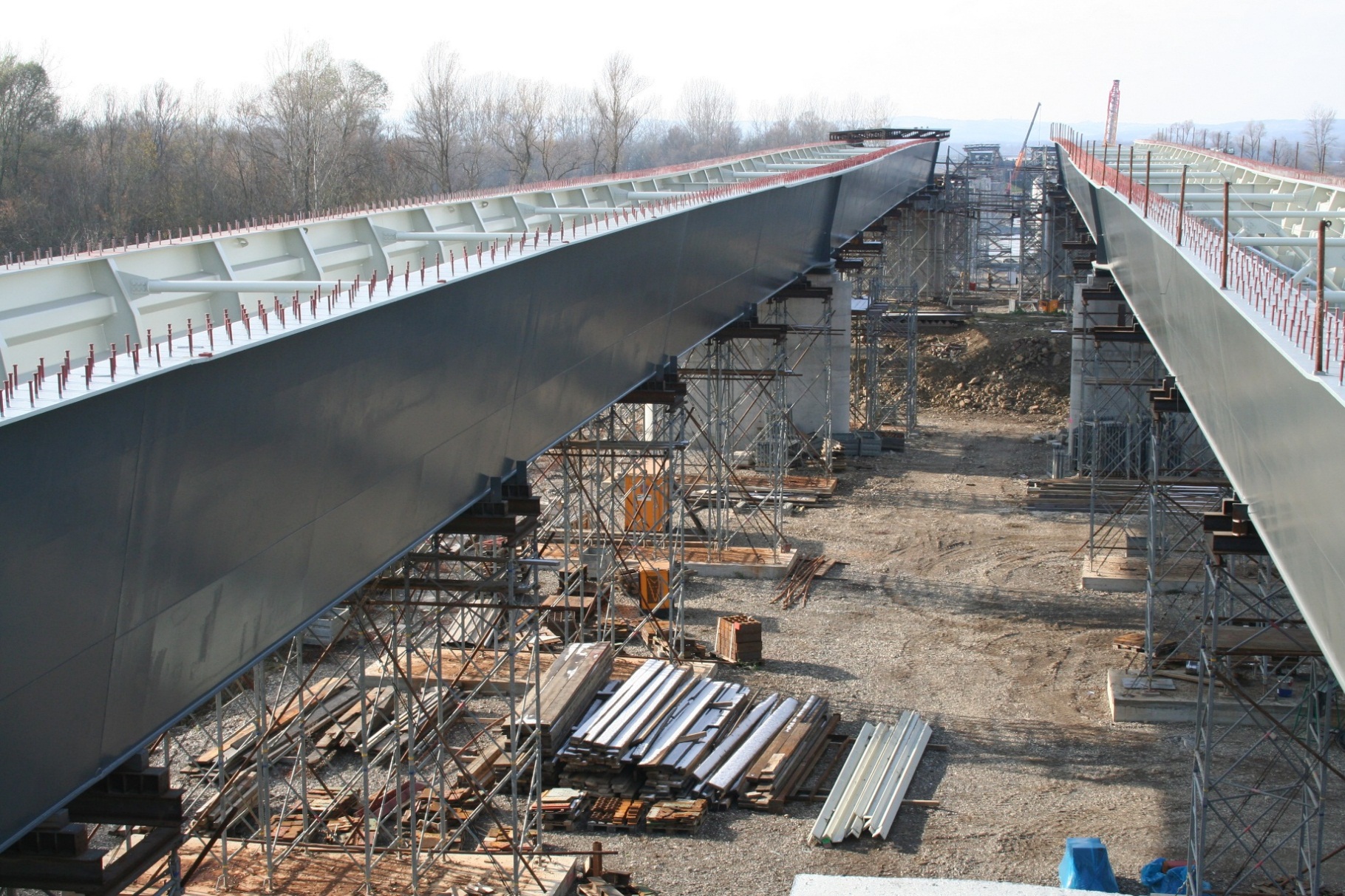 Čelična konstrukcija krajnjih raspona postavljena na skelu i spojena
Darko Lazić
25
[Speaker Notes: Ovdje vidimo čeličnu konstrukciju krajnjih raspona postavljenu na skelu i međusobno spojenu zavarivanjem.]
Most preko rijeke Save kod SvilajaTehnologija građenja – čelični dio – rasponi u inundacijama
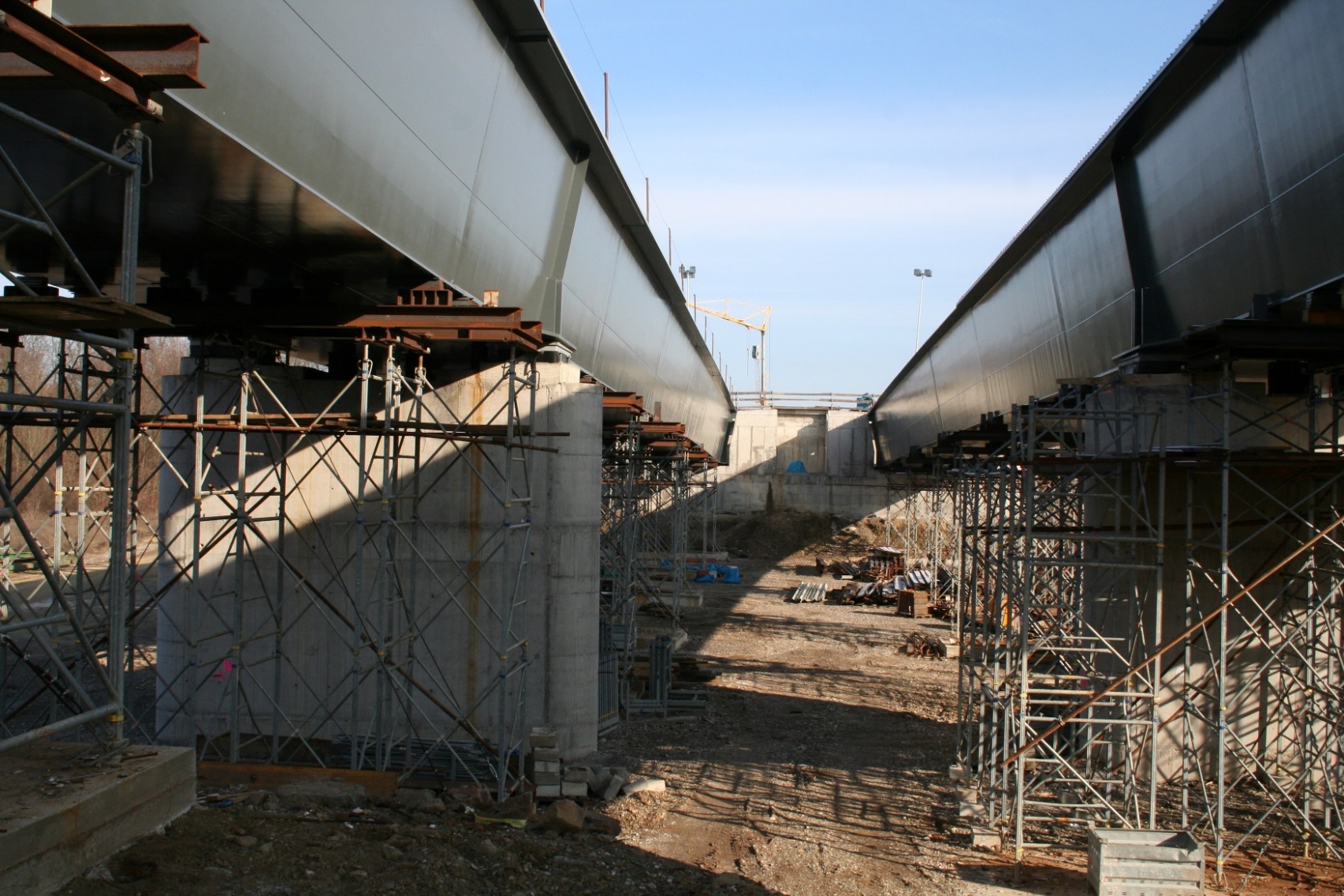 Pogled na čeličnu konstrukciju prema upornjaku mosta
Darko Lazić
26
[Speaker Notes: Pogled na čeličnu konstrukciju prema upornjaku mosta.]
Most preko rijeke Save kod SvilajaTehnologija građenja – čelični dio – rasponi u inundacijama
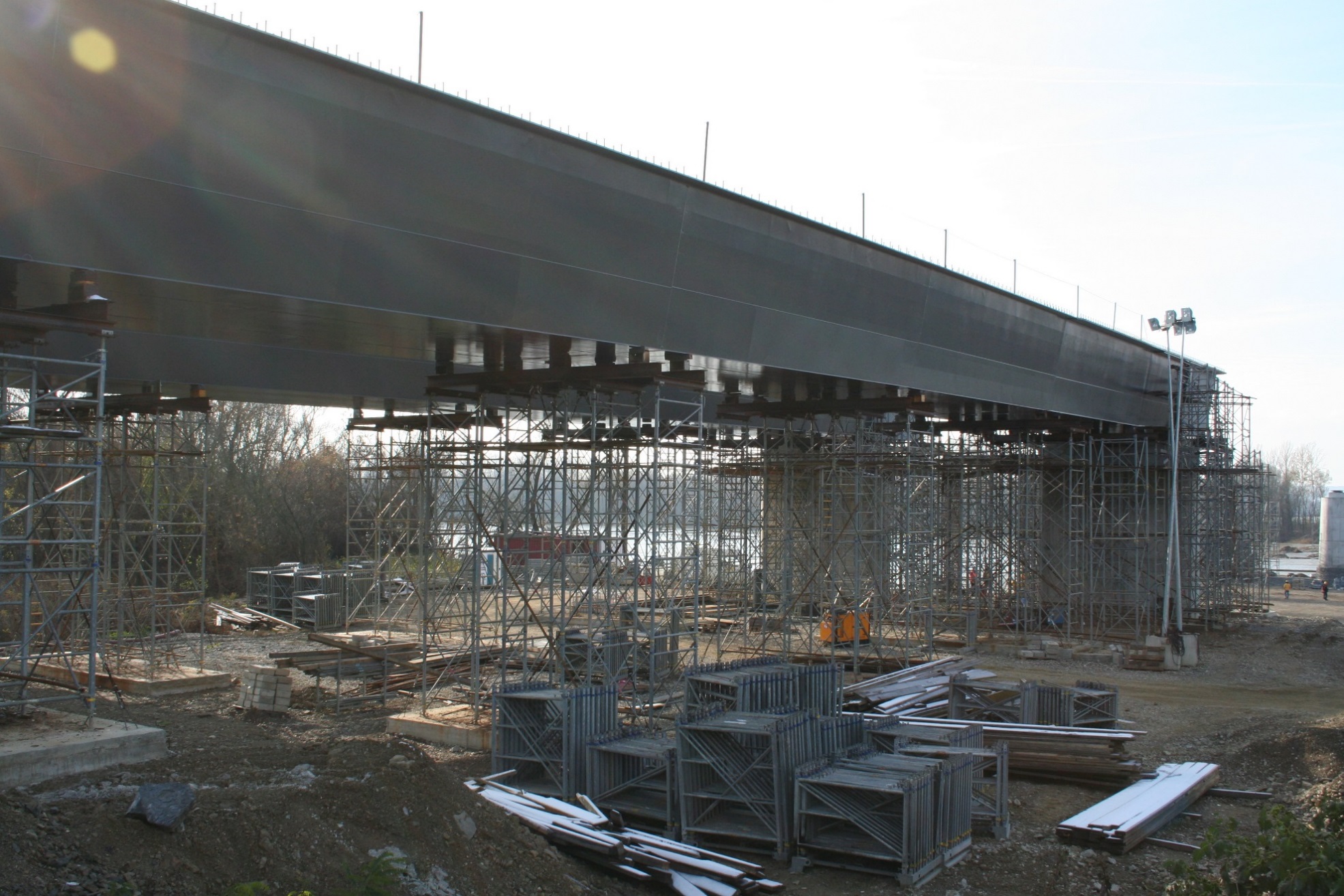 Pogled na složenu konstrukciju mosta u krajnjim rasponima
Darko Lazić
27
[Speaker Notes: Ovdje također vidimo složenu konstrukciju mosta u krajnjim rasponima.]
Most preko rijeke Save kod SvilajaTehnologija građenja – čelični dio – rasponi u koritu
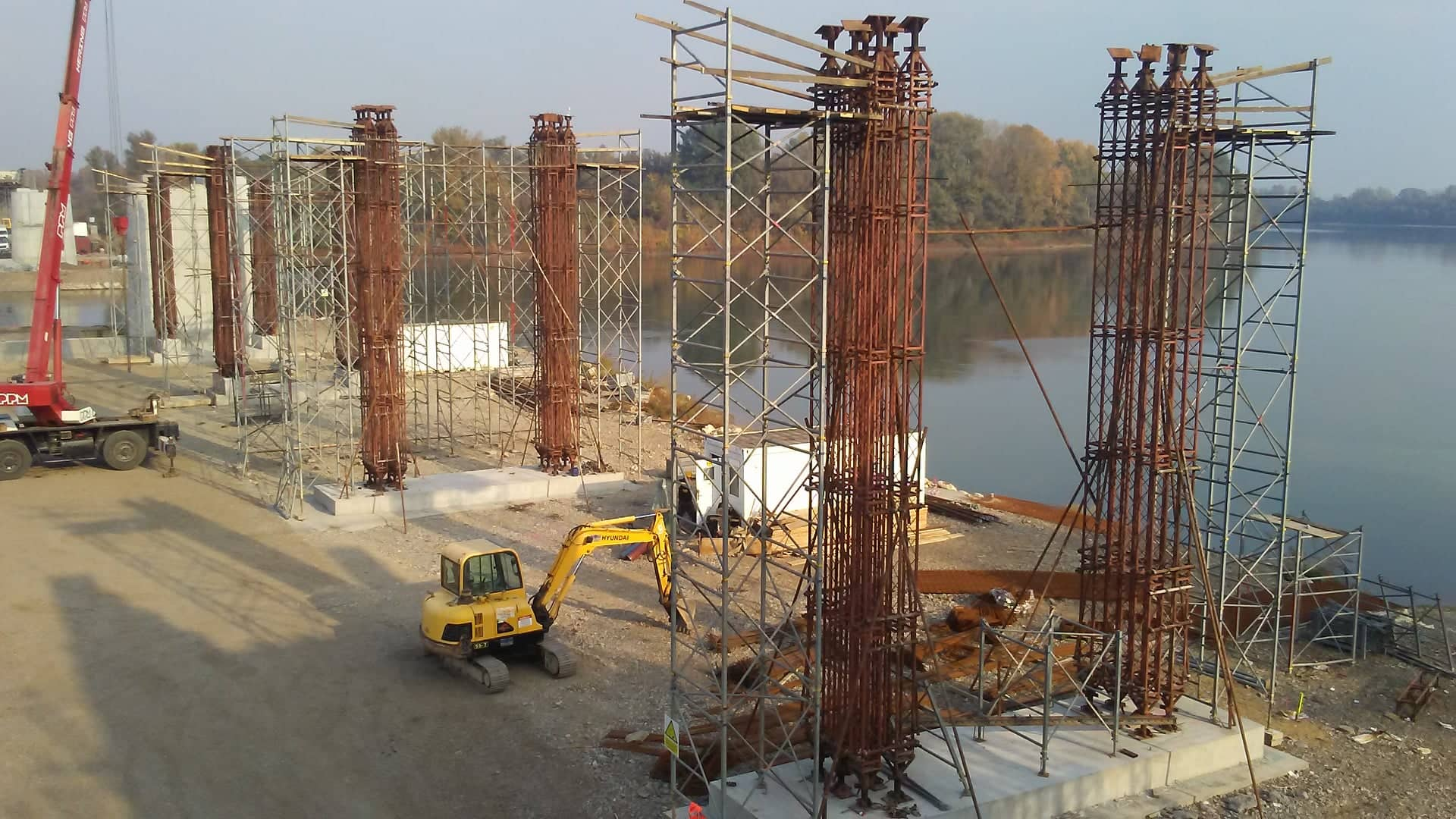 Montaža u koritu rijeke se za niskog vodostaja uz pomoć privremenih oslonaca
Darko Lazić
28
[Speaker Notes: Rasponi u koritu rijeke montirani su za vrijeme niskog vodostaja uz pomoć privremenih oslonaca. 
U rijeci je izveden privremeni nasip po kojem se kretala 600‐tonska dizalica na gusjenicama. 
Dizalica je uzimala okrupnjene segmente sa pomoćnog platoa i montirala ih na privremene oslonce. 
Privremeni oslonci su uklonjeni nakon što su dohvaćeni stalni stupovi.]
Most preko rijeke Save kod SvilajaTehnologija građenja – čelični dio – središnji raspon
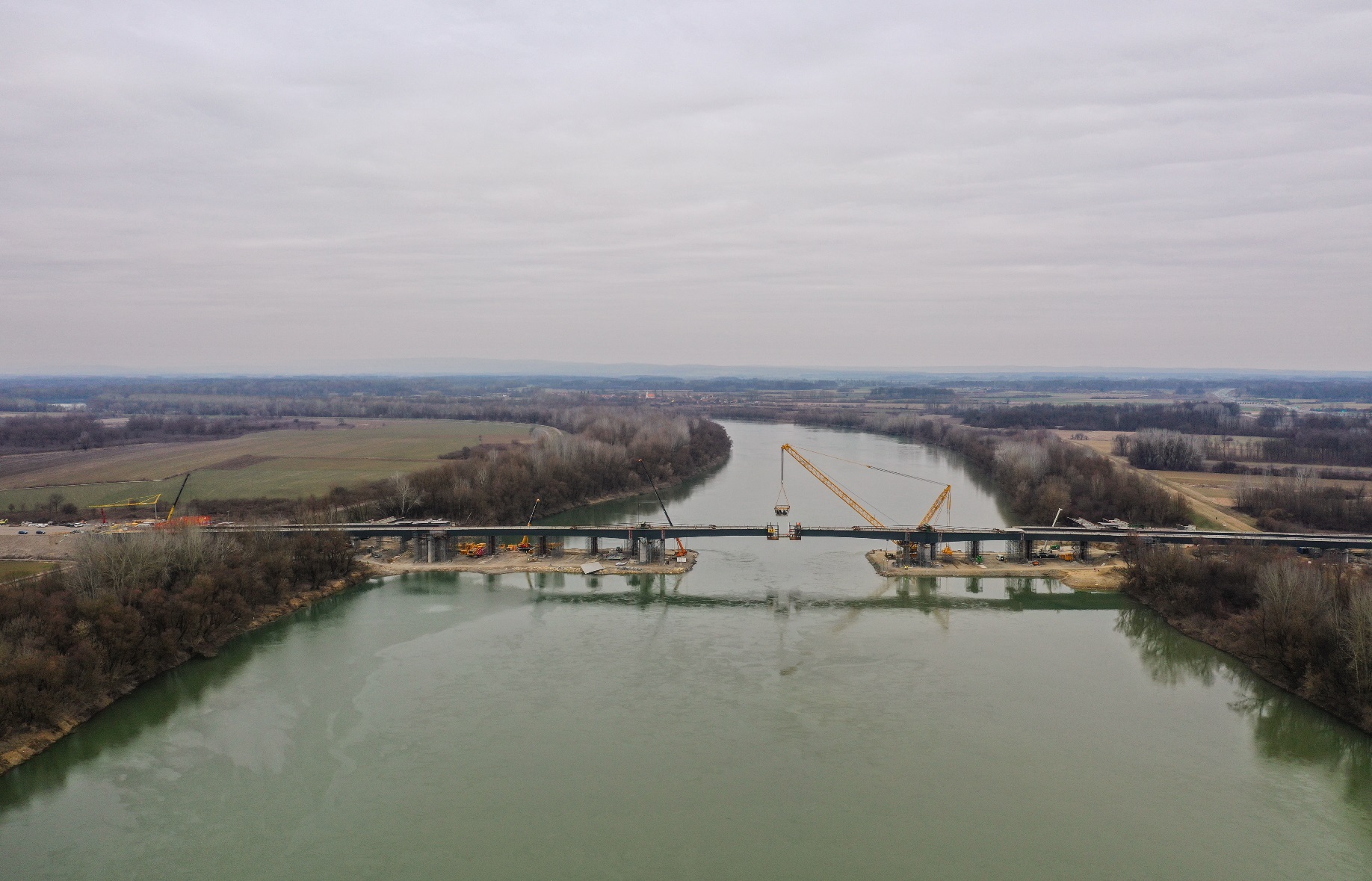 Konzolna montaža središnjeg raspona uz pomoć 600 t dizalice
Darko Lazić
29
[Speaker Notes: Montaža središnjeg raspona vršena je konzolnim postupkom. Tri segmenta su se okrupnila u segment duljine cca 50 m . 
Tako okrupnjeni segmenti montirani su 600‐tonskom dizalicom uz pričvršćenje na segment sanduka koji je već postavljen iznad srednjih stupova. 
Nad srednjim stupovima su postavljeni privremeni piloni visine 2.0 m sa kabelima za utezanje. 
Utezanjem tih kabela smanjio se moment na konzoli i regulirana je visina kraja konzole. 
Nakon što su krajevi konzola poravnati, 600‐tonskom dizalicom se montirao središnji segment duljine cca 10 m. 
Zavarivanjem središnjeg segmenta, konstrukcija iz konzolne prelazi u rasponski sklop sistema kontinuirane grede. 
Zatim su otpušteni privremeni kabeli, uklonjeni su pomoćni piloni i izbetonirana je donja ploča iznad srednjih stupišta.]
Most preko rijeke Save kod SvilajaTehnologija građenja – čelični dio – središnji raspon
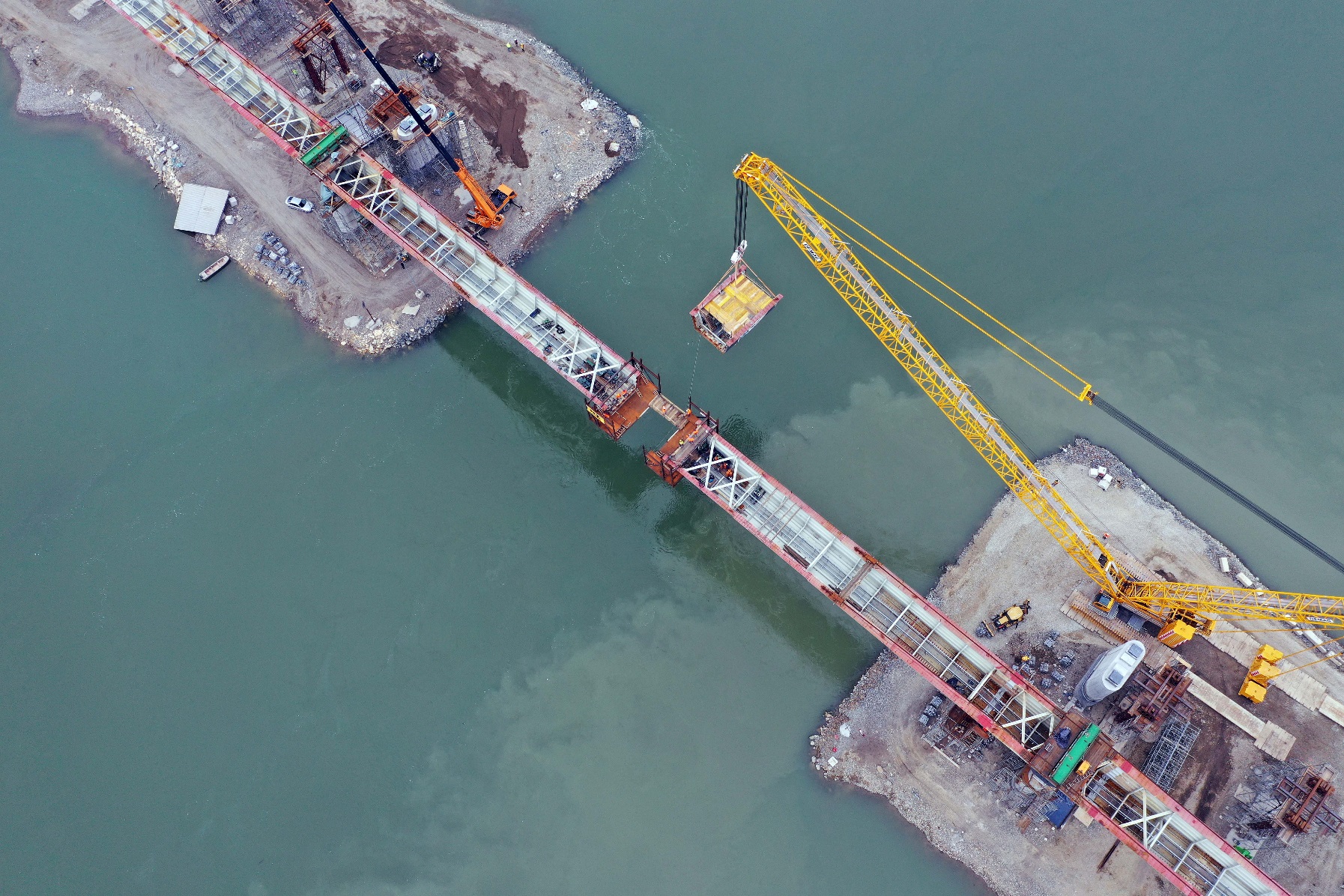 Konzolna montaža središnjeg raspona uz pomoć 600 t dizalice
Darko Lazić
30
[Speaker Notes: Ovdje vidimo sliku montaže središnjeg raspona uz pomoć 600 t dizalice]
Most preko rijeke Save kod SvilajaTehnologija građenja – čelični dio – središnji raspon
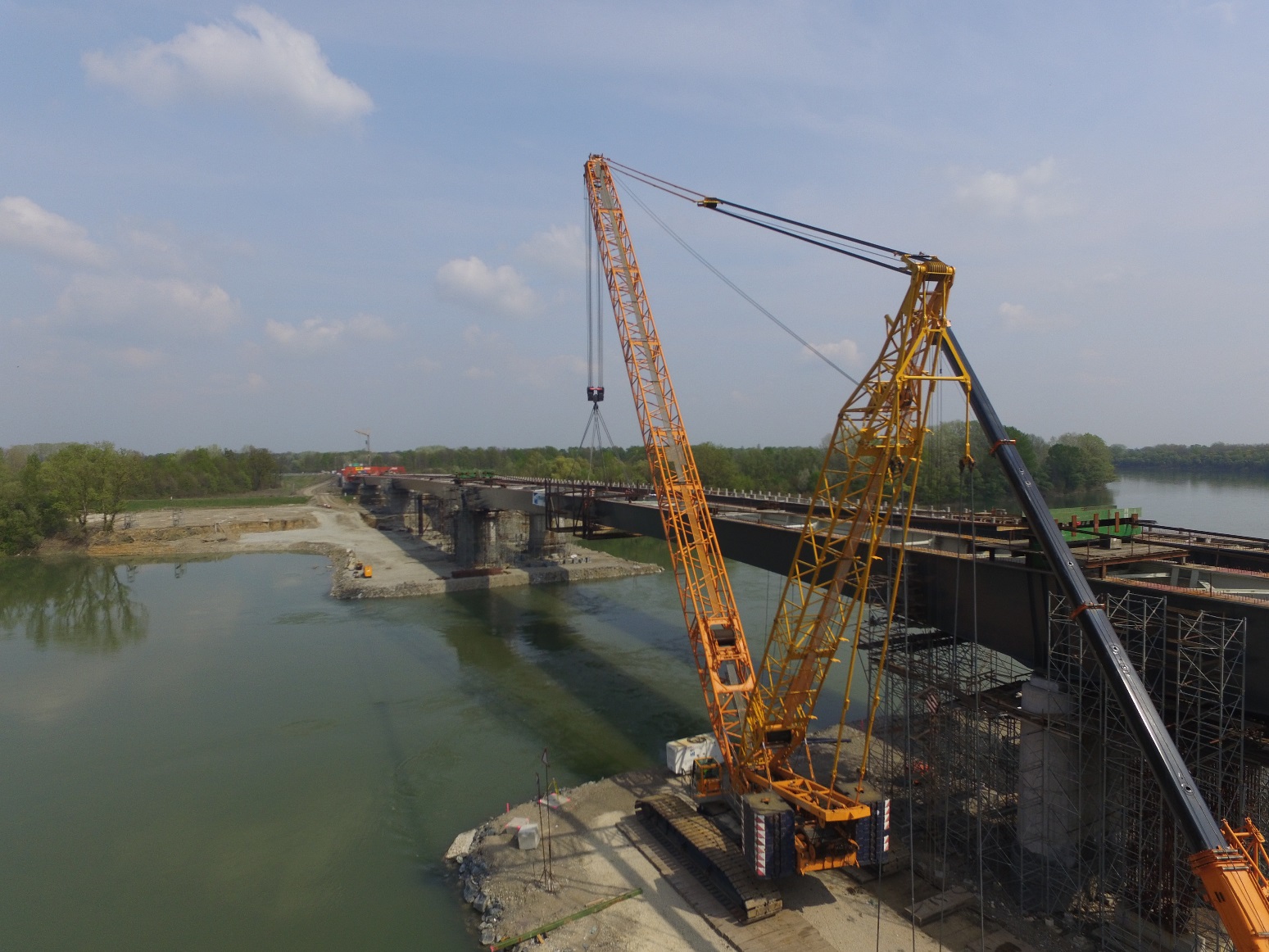 Konzolna montaža središnjeg raspona uz pomoć 600 t dizalice
Darko Lazić
31
[Speaker Notes: Još jedna slika montaže središnjeg raspona]
Most preko rijeke Save kod SvilajaTehnologija građenja – čelični dio – središnji raspon
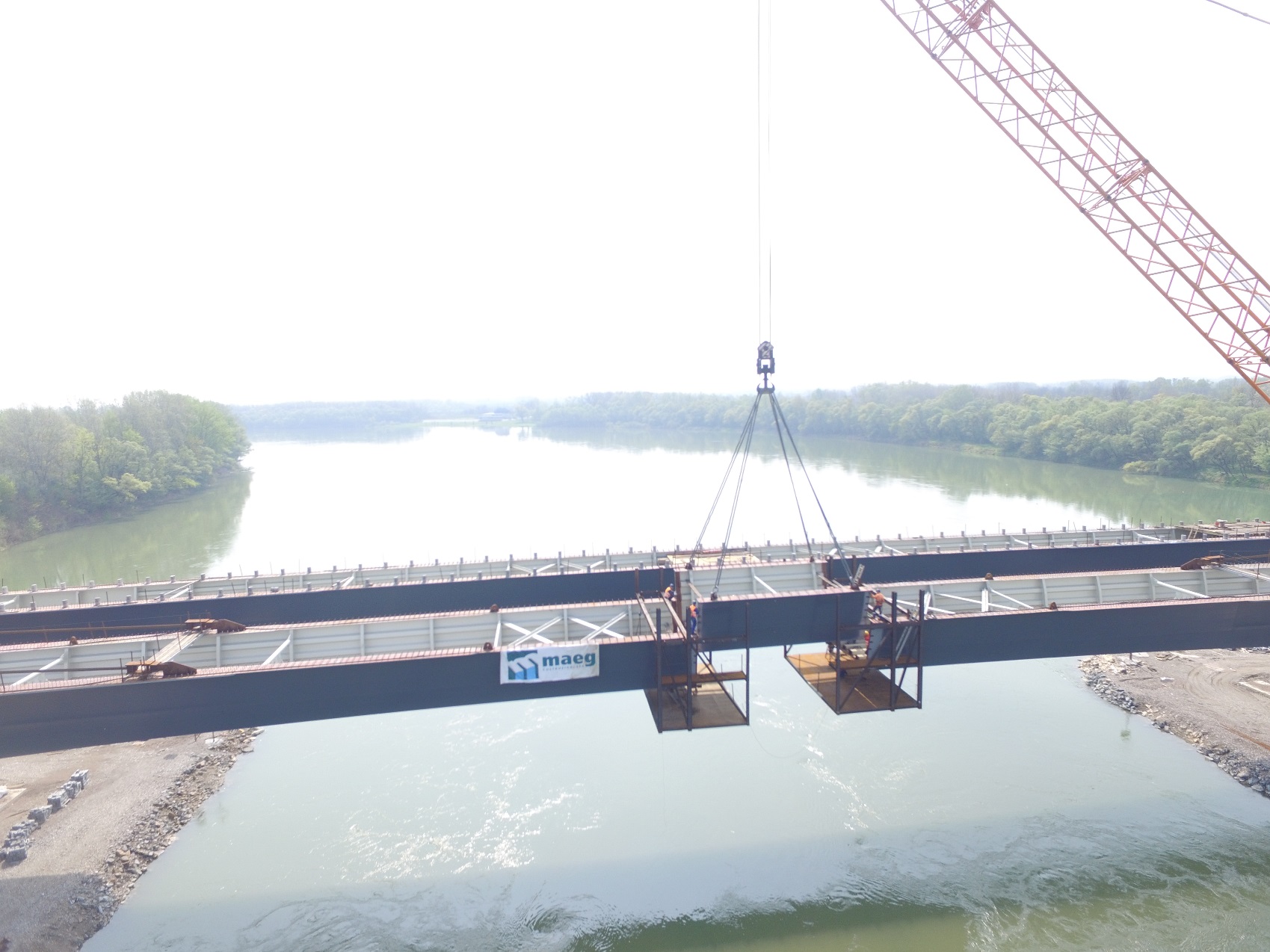 Montaža i spajanje završnog čeličnog segmenta
Darko Lazić
32
[Speaker Notes: Tu vidimo najatraktivniji dio spajanja i upasivanja završnog čeličnog segmenta duljine 10 m uz pomoć dizalice]
Most preko rijeke Save kod SvilajaTehnologija građenja – betonski dio
Nakon montaže čelika, prvo se betoniraju tlačne ploče nad  osloncima glavnog raspona
Betonska ploča kolnika betonira se u segmentima, prema točno određenom rasporedu (prvo se betoniraju presjeci u polju, a zatim presjeci iznad stupova)
Zbog velikog utjecaja na naprezanja u konstrukciji kao i na progibe potrebno je pridržavati se faza izgradnje mosta predviđenih statičkim proračunom
Darko Lazić
33
[Speaker Notes: Nakon što je čelična konstrukcija spojena, izbetonirana je donja tlačna ploča nad riječnim stupovima i započeta izvedba gornje kolničke ploče. 
Betoniranje ploče kolnika teče u segmentima po točno određenom rasporedu betoniranja (prvo se betoniraju presjeci u polju, a zatim presjeci iznad stupova).
Zbog velikog utjecaja na napone u konstrukciji kao i na progibe, potrebno je u potpunosti pridržavati se faza izgradnje mosta predviđenih statičkim proračunom.]
Most preko rijeke Save kod SvilajaTehnologija građenja – betonski dio
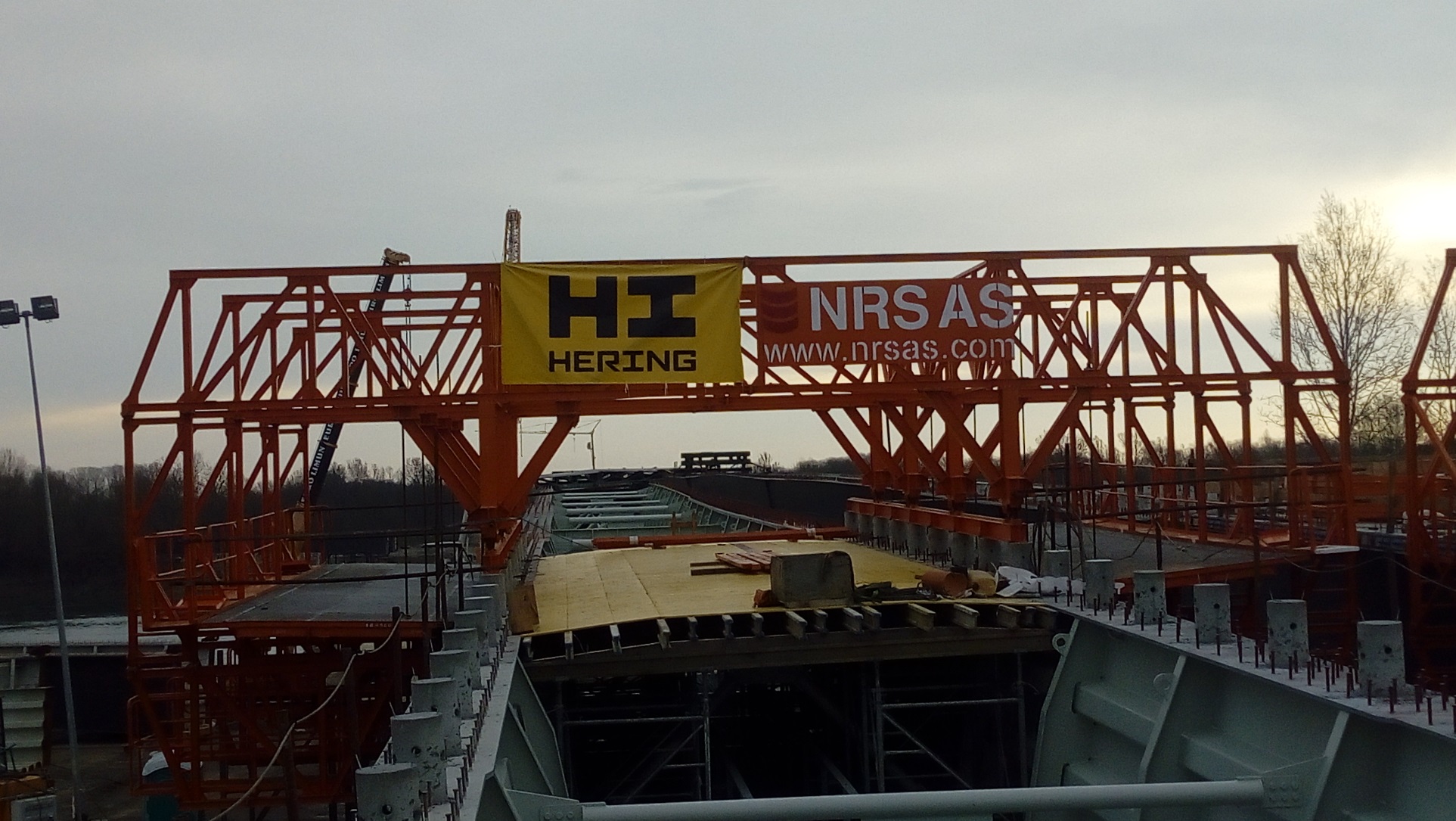 Pomična skela za betoniranje kolničke ploče
Darko Lazić
34
[Speaker Notes: Ovdje vidimo pomičnu skelu za betoniranje kolničke ploče sa reklamom izvoditelja radova.]
Most preko rijeke Save kod SvilajaTehnologija građenja – betonski dio
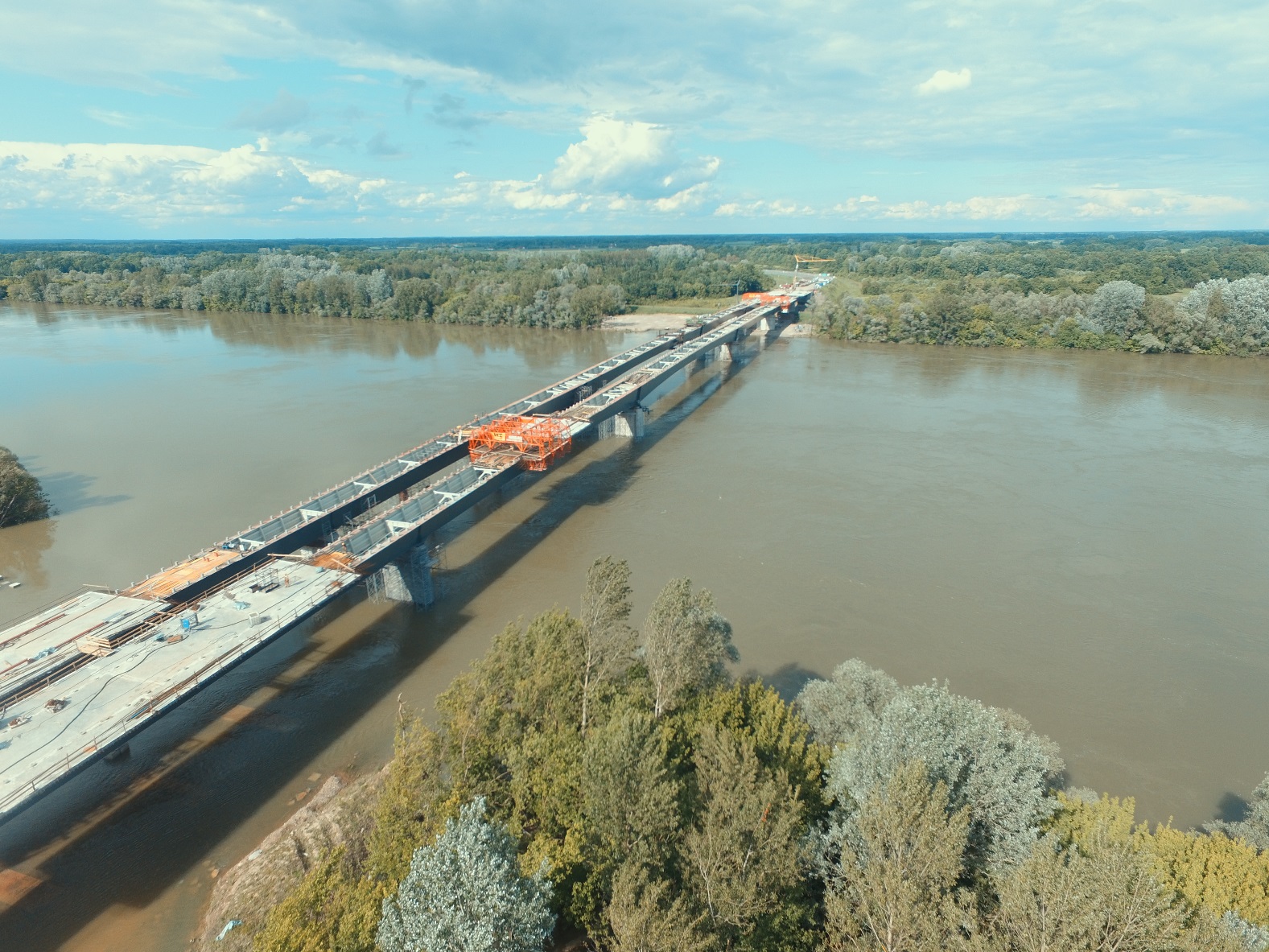 Betoniranje kolničke ploče u segmentima, trenutno stanje na gradilištu mosta
Darko Lazić
35
[Speaker Notes: Na ovoj slici vidimo betoniranje kolničke ploče i to je više – manje trenutno stanje na gradilištu mosta. 
Izbetonirani su segmenti ploče u prvom polju, preskočeni su segmenti nad stupom i betoniraju se segmenti drugog polja. 
Nakon što se izbetoniraju segmenti u drugom polju pristupa se izvedbi segmenata ploče nad osloncima. 
Na taj način smanjuje se raspucavanje ploče nad osloncima.]
Most preko rijeke Save kod SvilajaIzgled gotovog mosta
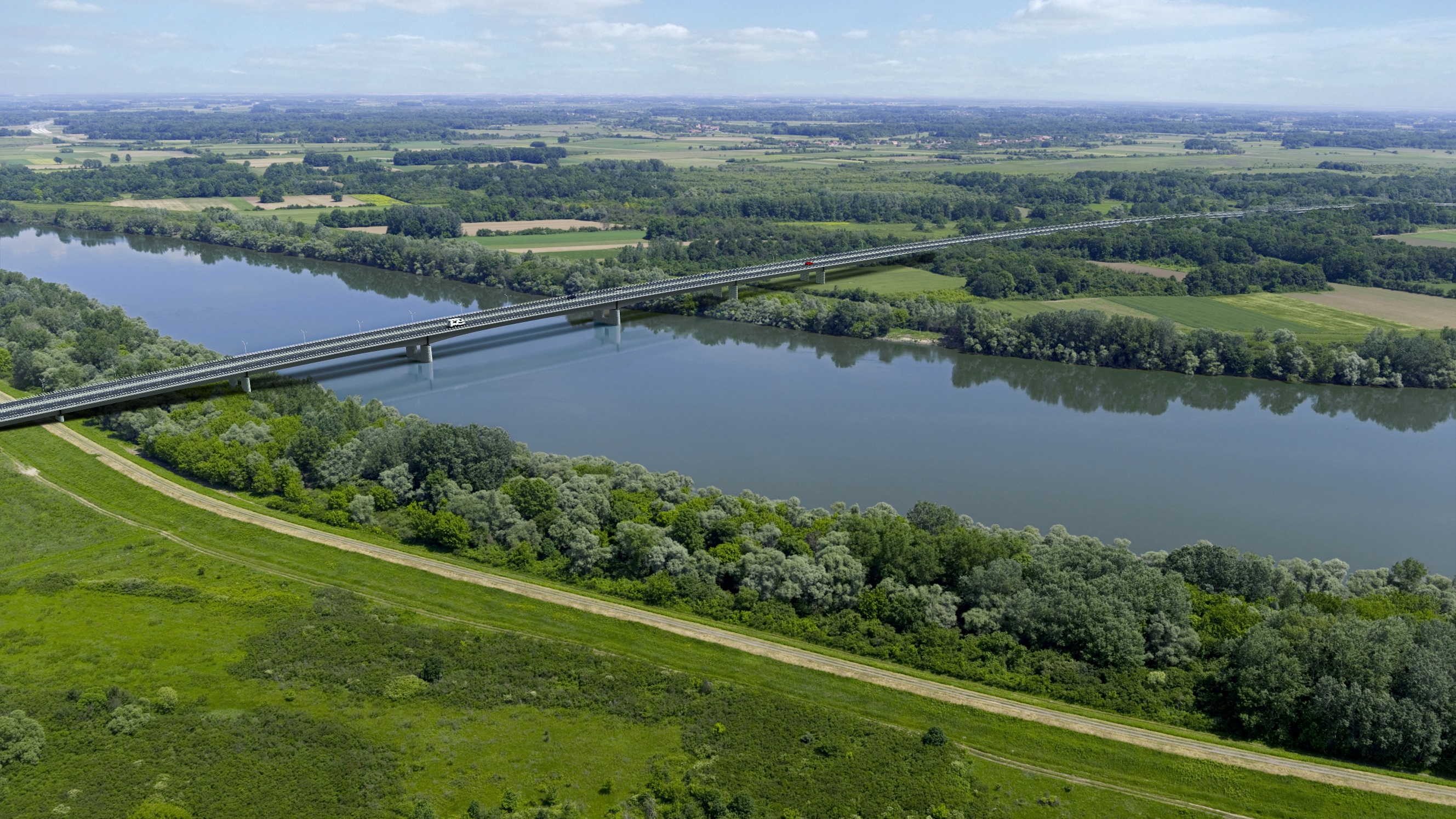 Darko Lazić
36
[Speaker Notes: Izgled gotovog mosta kad bude završen.]
Most preko rijeke Save kod SvilajaIzgled gotovog mosta
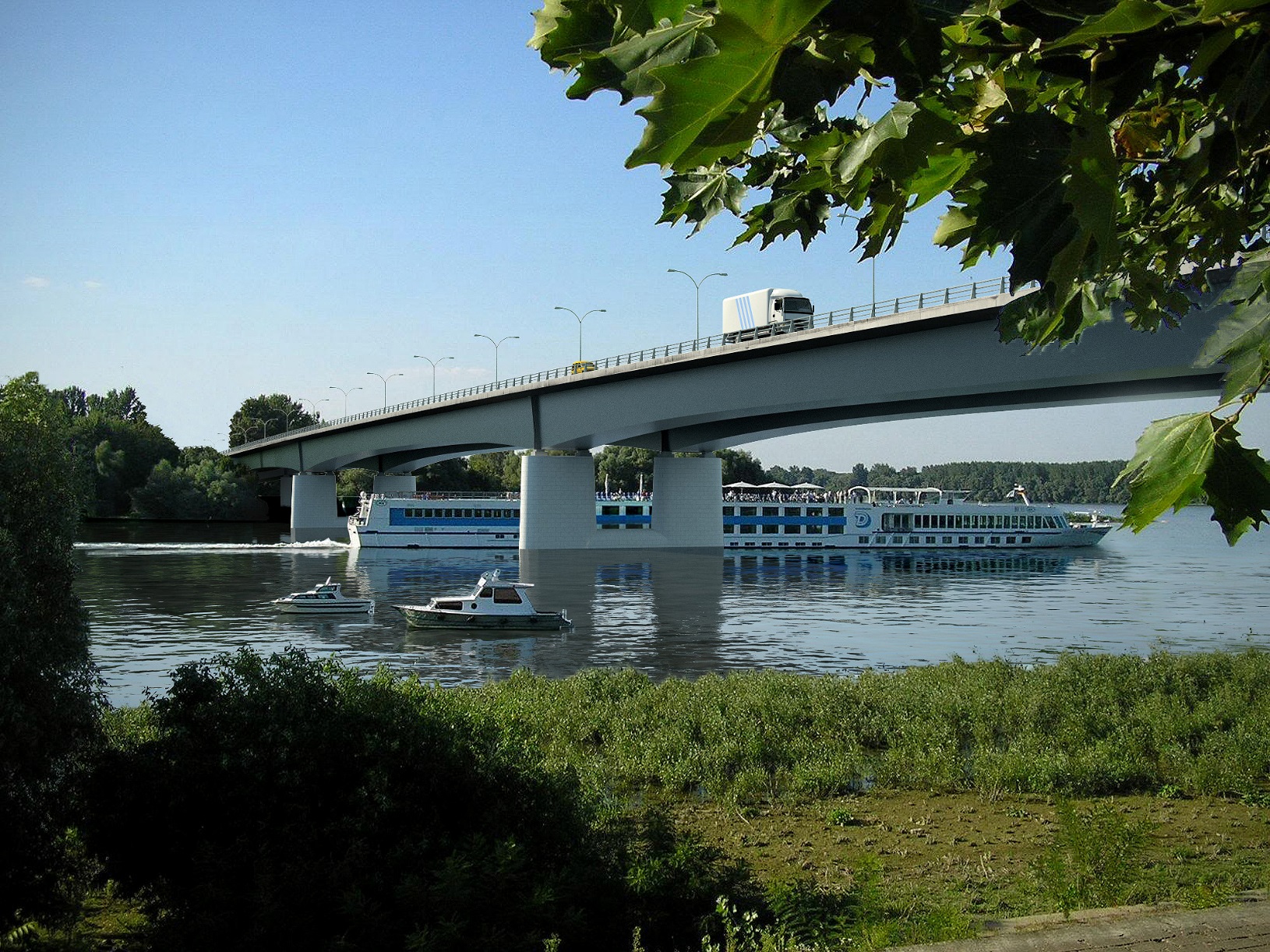 Darko Lazić
37
[Speaker Notes: Također izgled gotovog mosta.]
Most preko rijeke Save kod Svilaja
Hvala na pažnji
Darko Lazić
38
[Speaker Notes: Hvala na pažnji]